Mega Goal 2.1
Unit 2Crime Doesn’t PayListen & Discuss
Done by: Entisar Al-Obaidallah
Lesson Goals
01.
02.
03.
Discuss
Listen
Match
The topic of crimes and punishments
for specific information
the headline with the article correctly.
04.
05.
06.
Match
Read
Answer
words with their meanings correctly.
for specific information
true - false questions about crime's information.
Warm Up
Warm up!
Look at the picture and using your logic find who the killer is?Give your reasons?
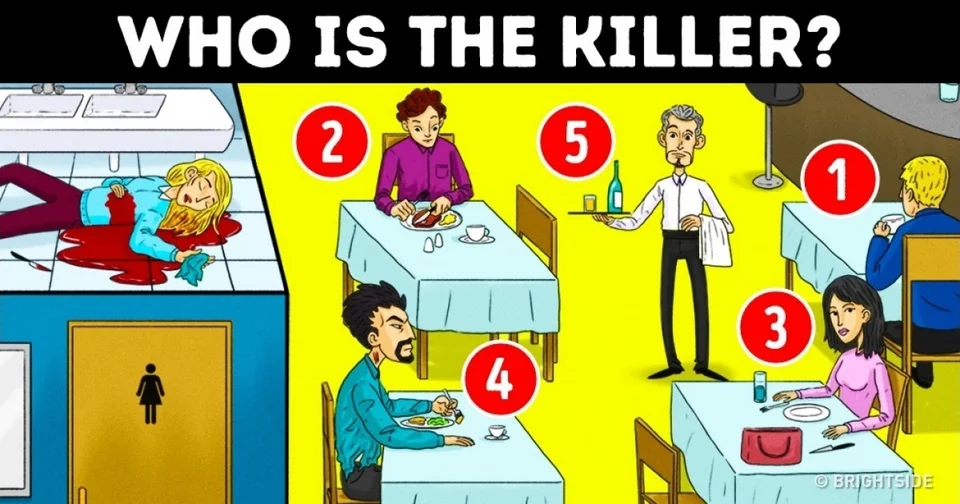 Warm up!
The guy sitting at number 4
His shirt is torn, and the torn piece is in the dead girl’s hand. Blood on his neck, too
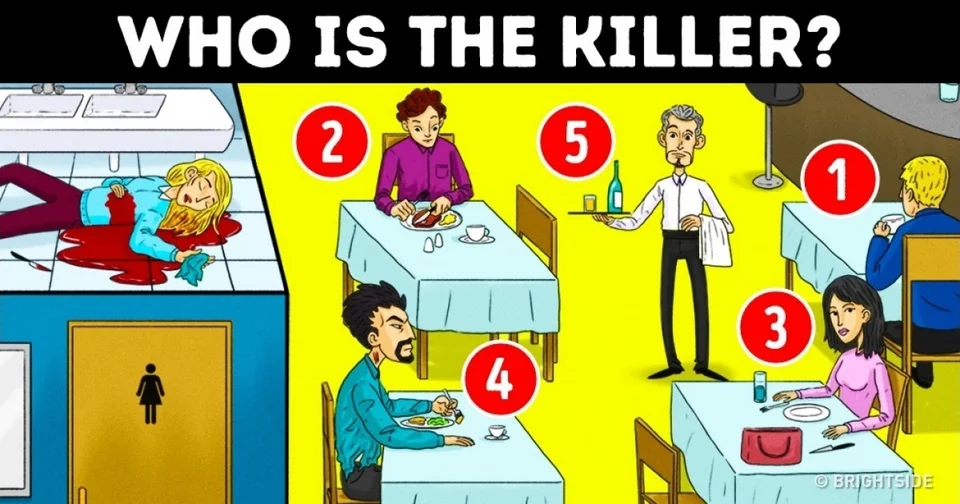 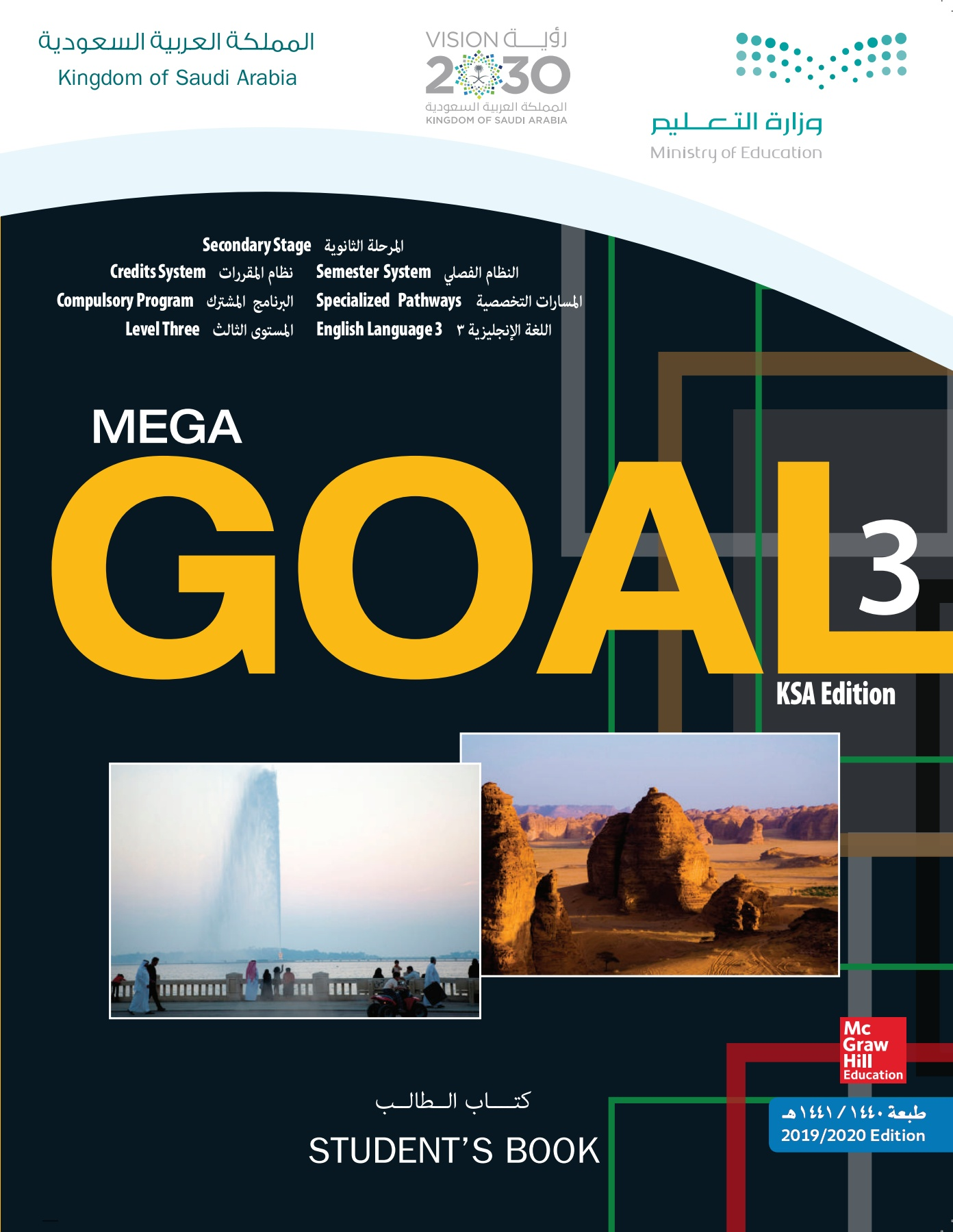 Open
Your student’s book p. (20-21)
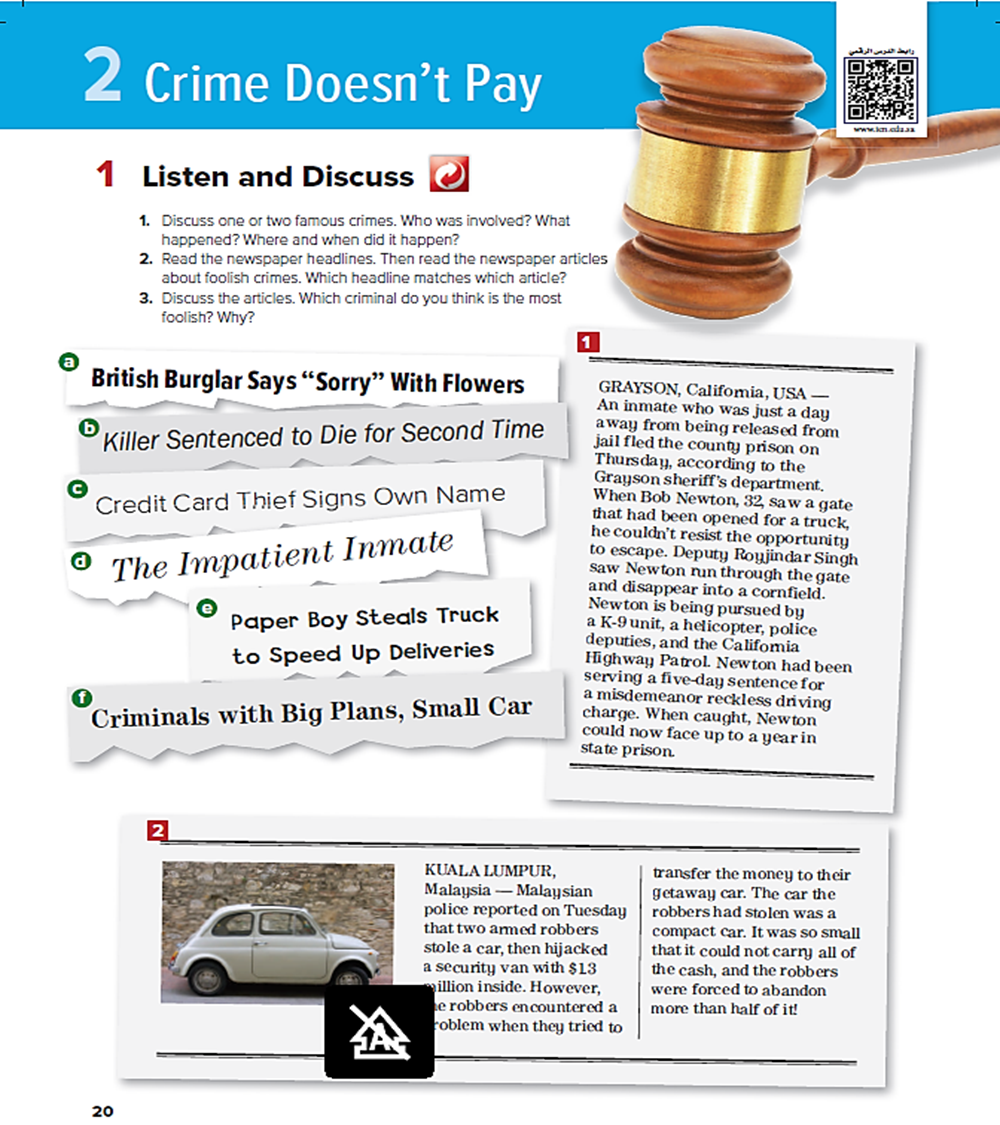 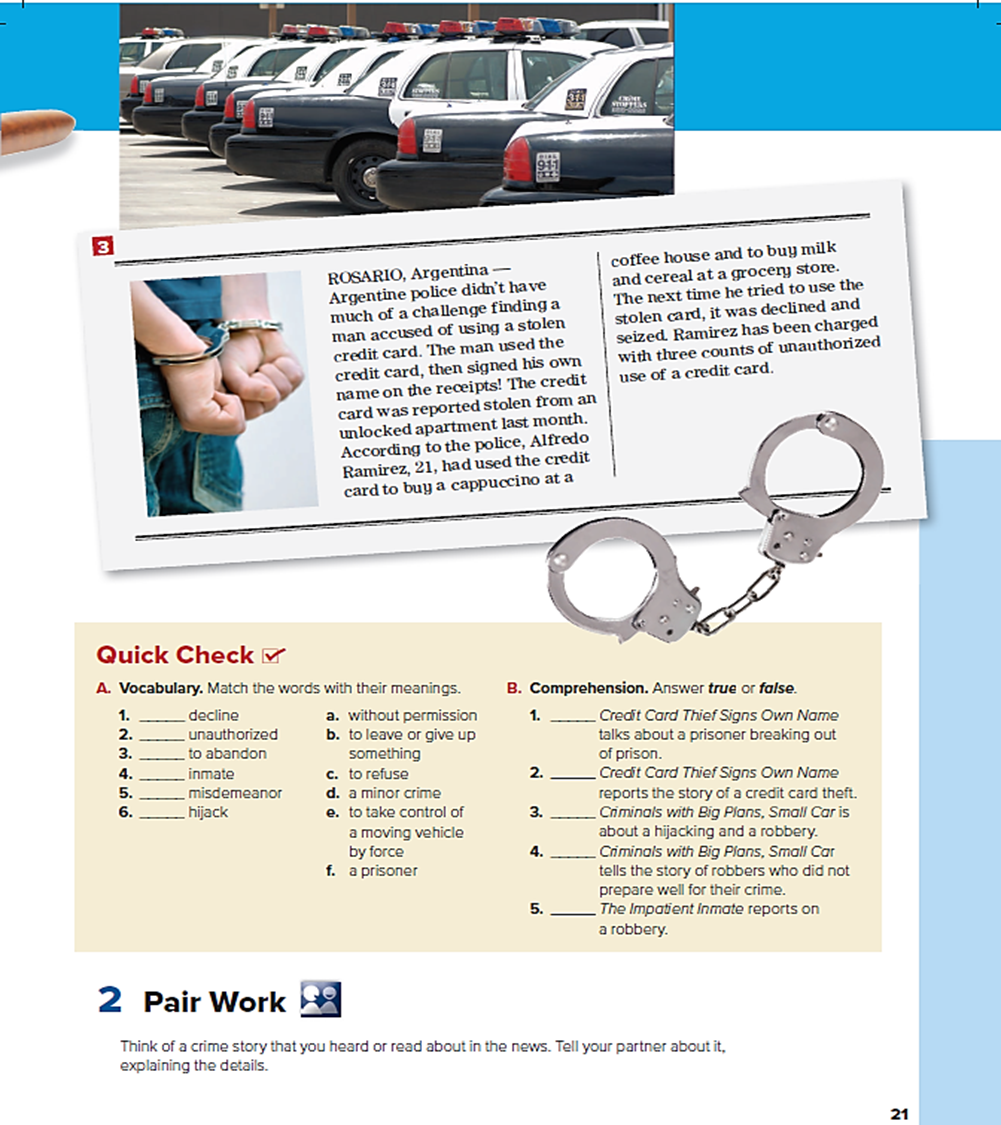 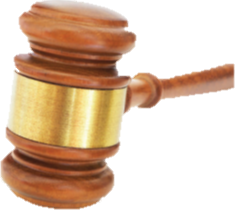 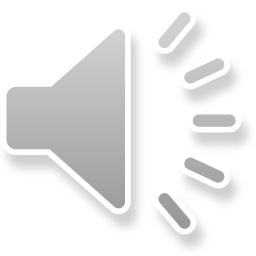 What are theses ?
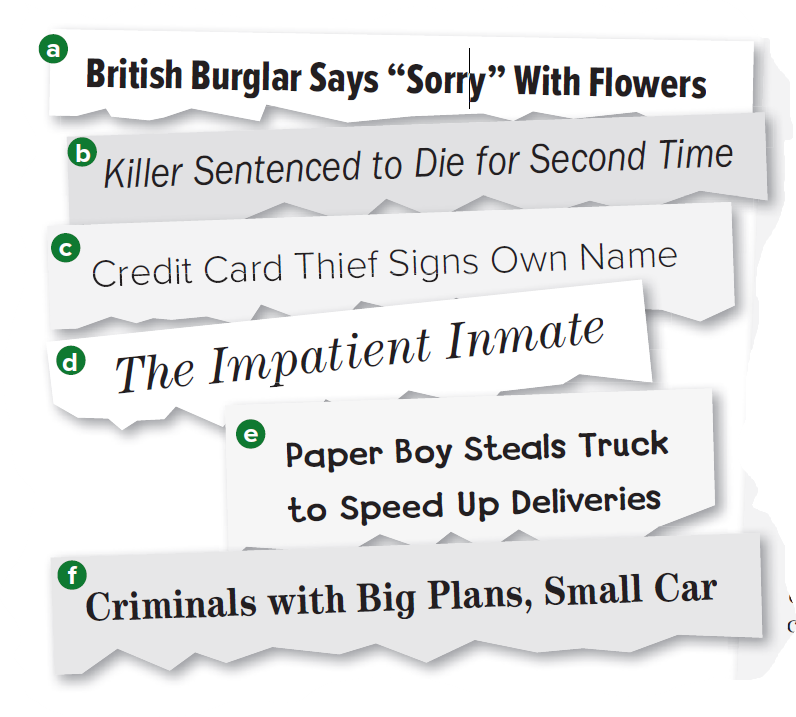 Newspaper headlines
How many headlines are there?
6 headlines
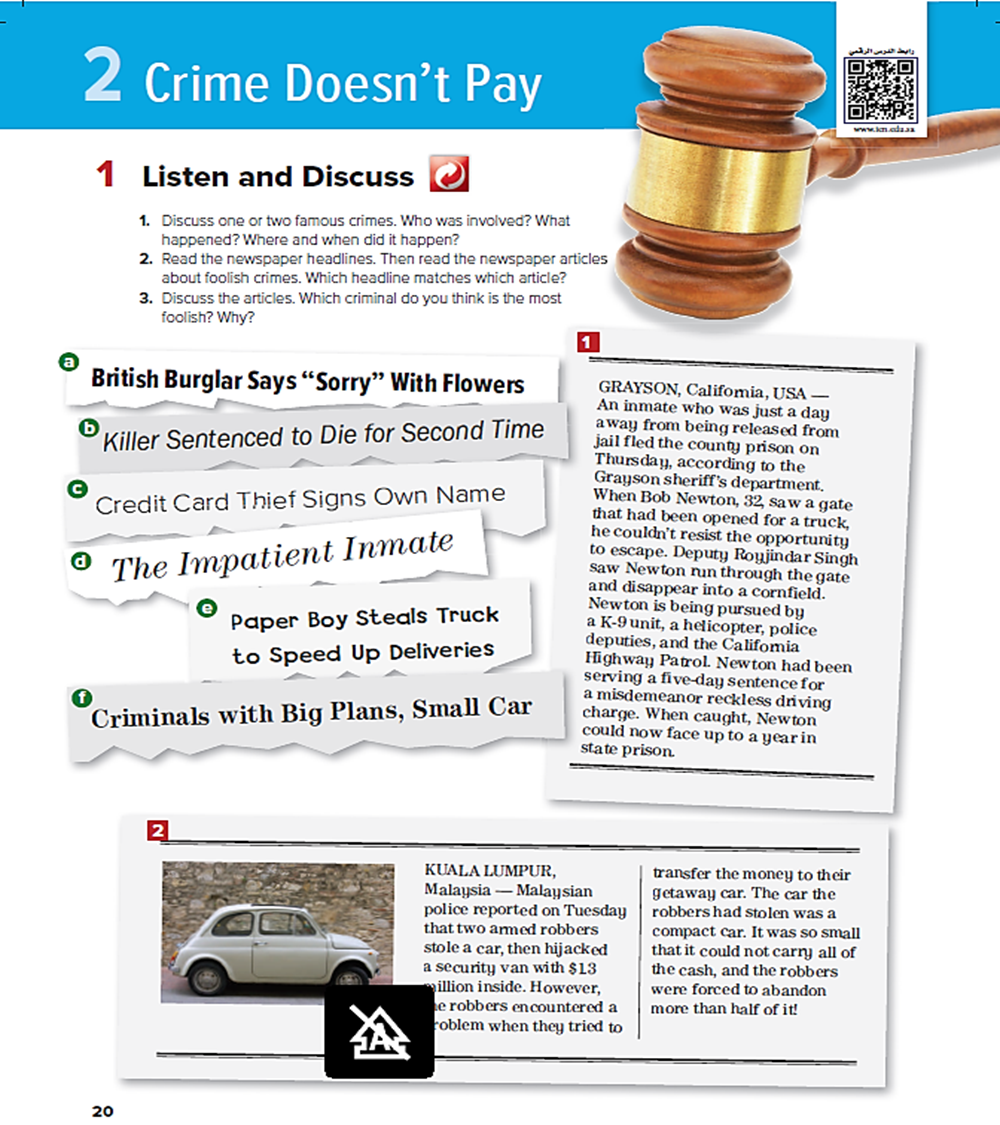 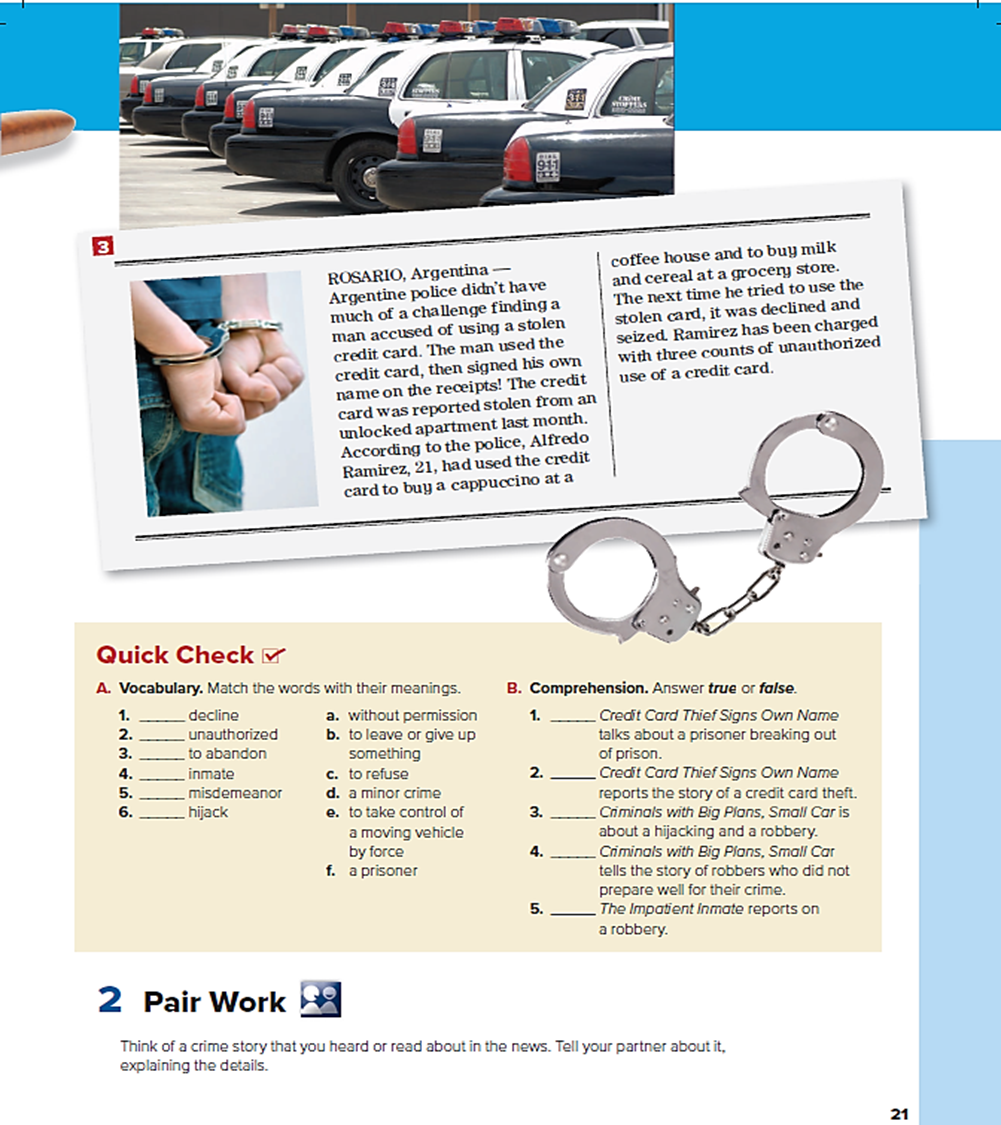 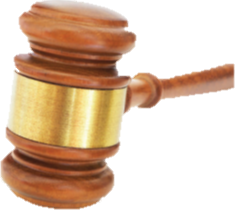 How many articles are there?
3
3 articles
1
What are they about ?
2
About foolish crimes
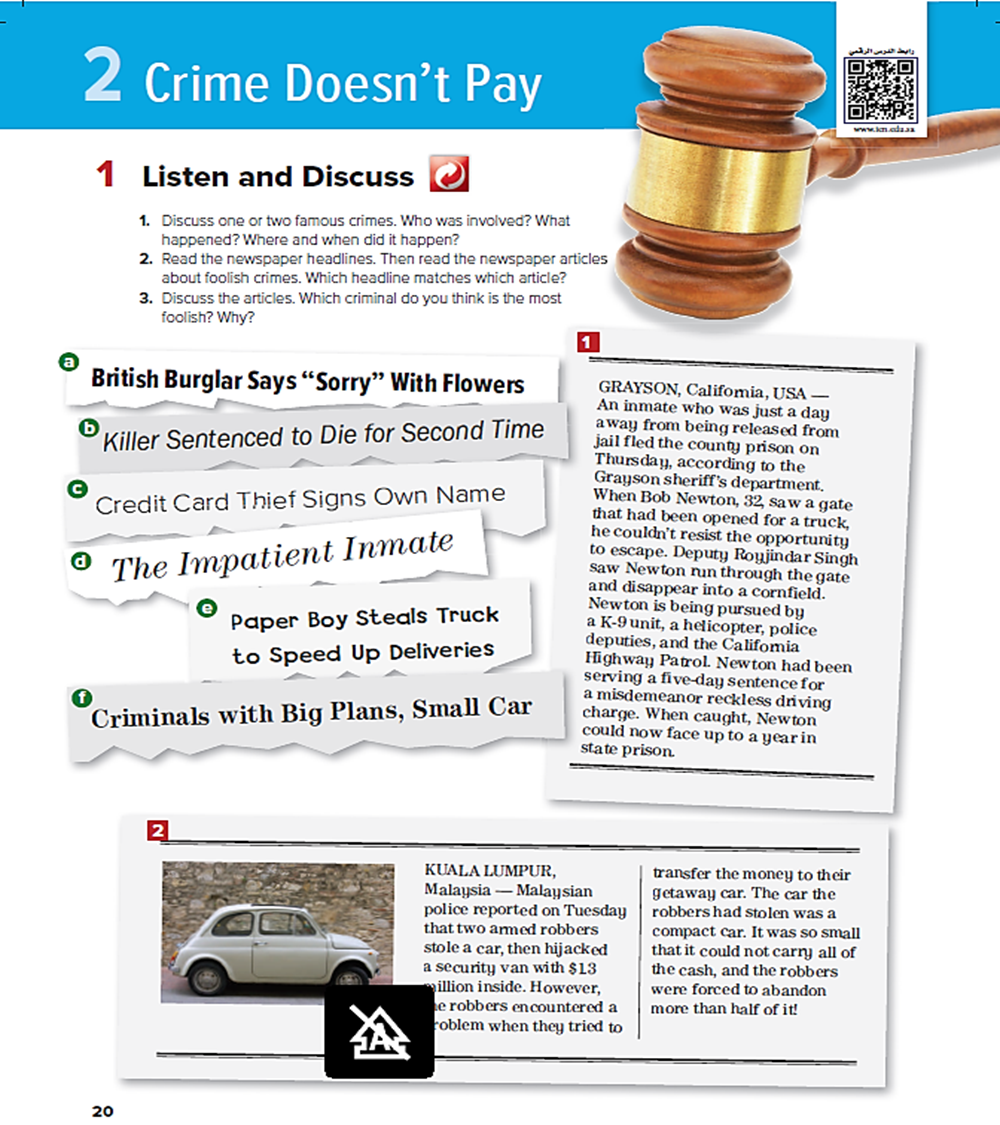 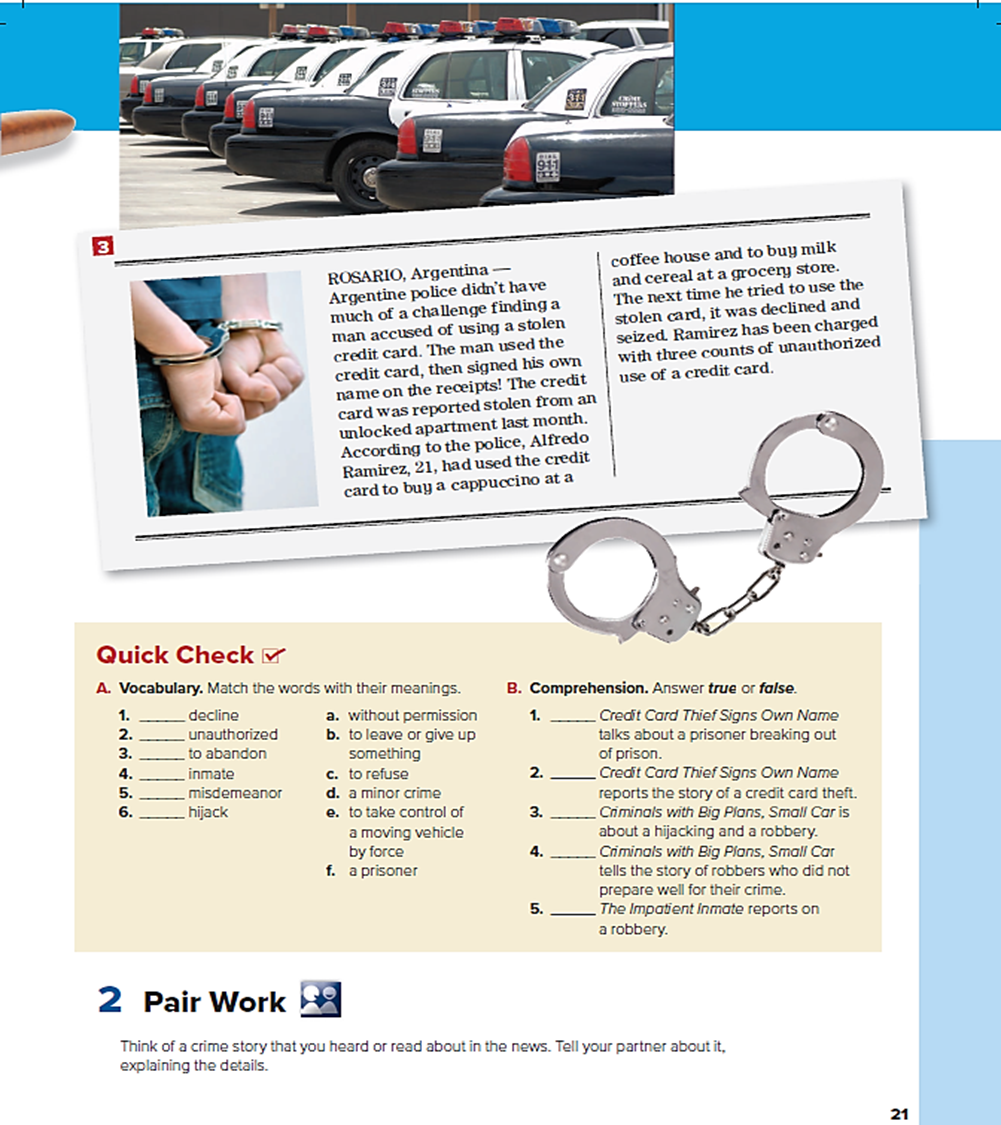 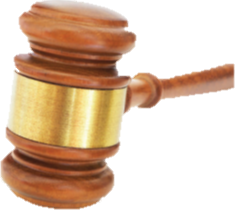 articles about foolish crimes
c
d
Skim & match
stories with headlines
f
Read along as u Listen
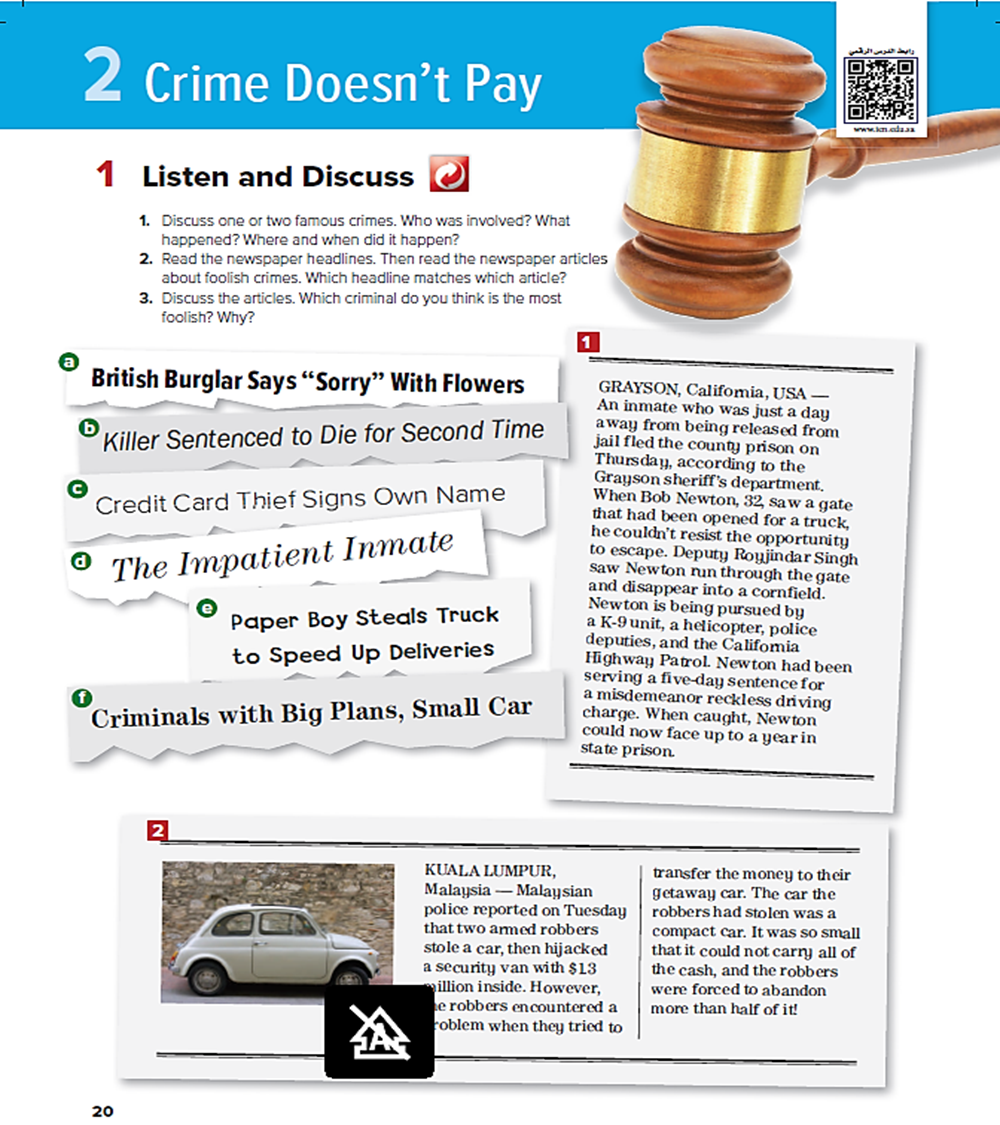 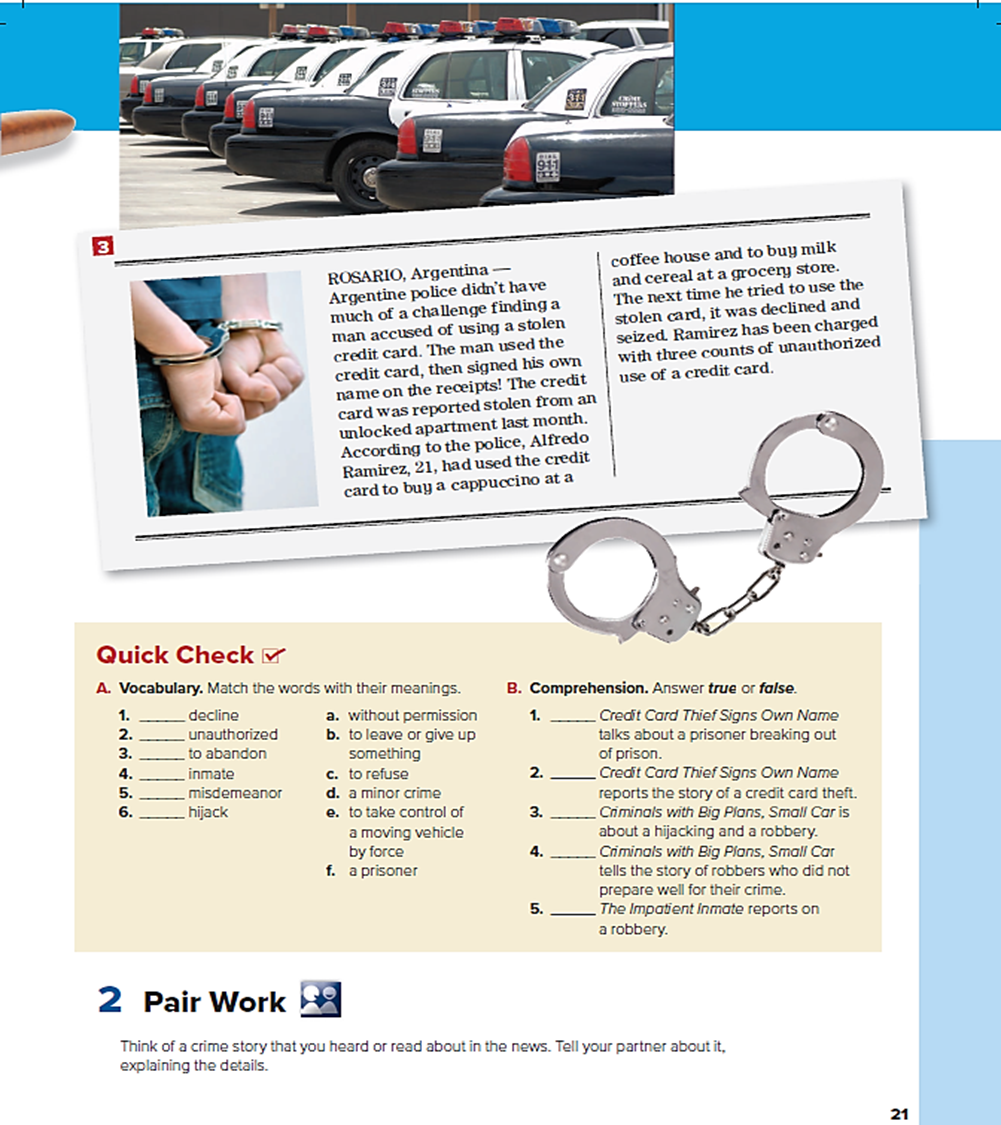 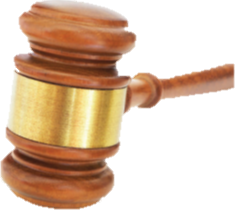 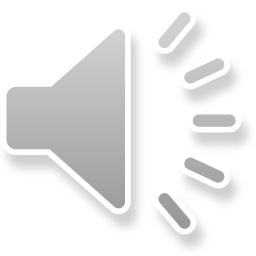 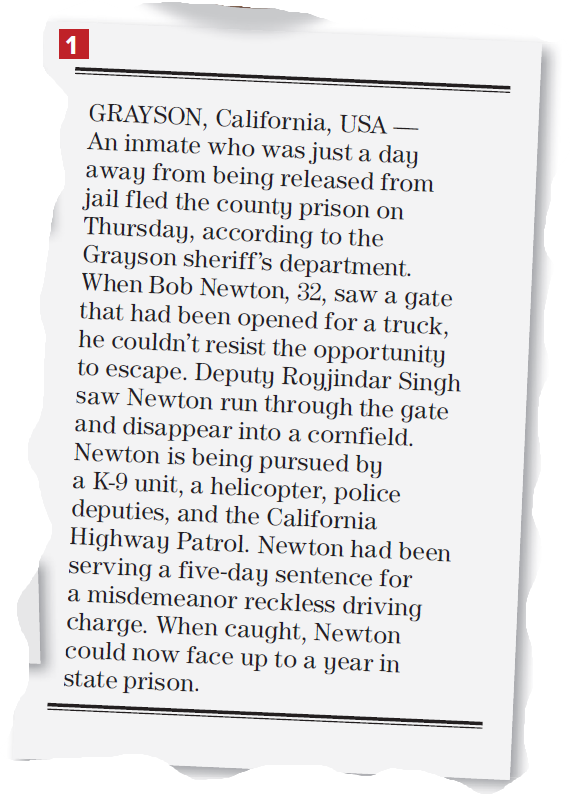 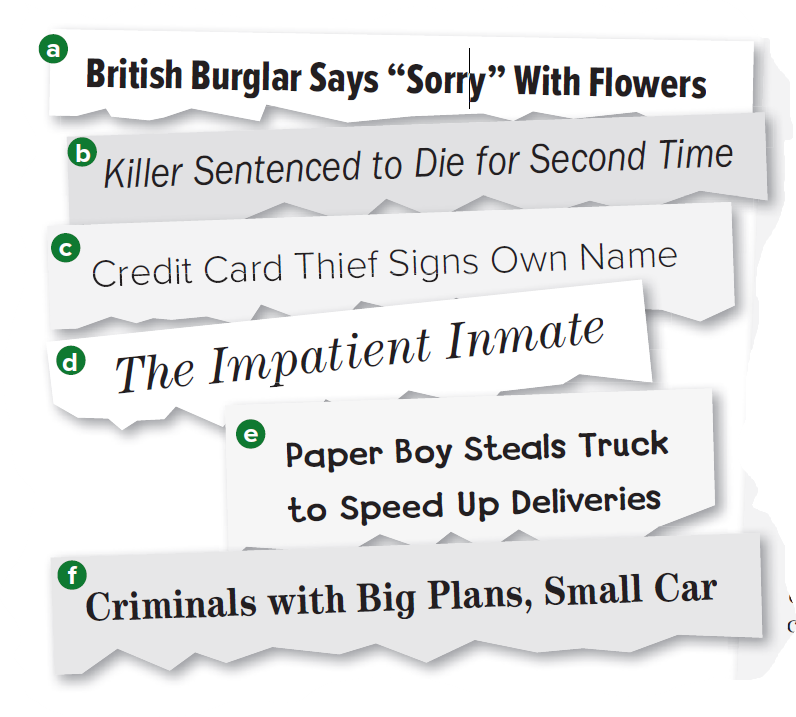 Where does the story take place?
California
How did Newton escape?
He went through an open gate
What was Newton’s crime?
reckless driving
Read along as u Listen
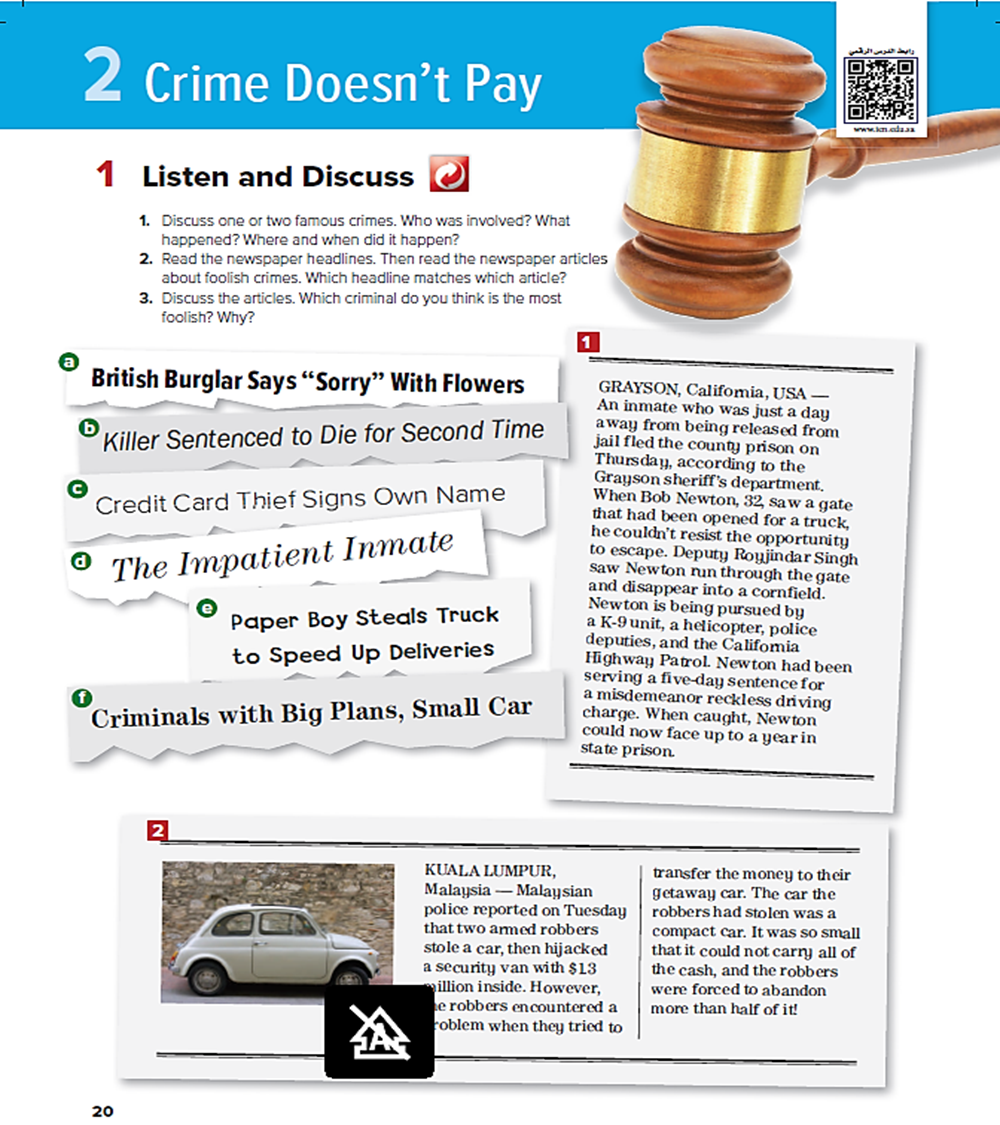 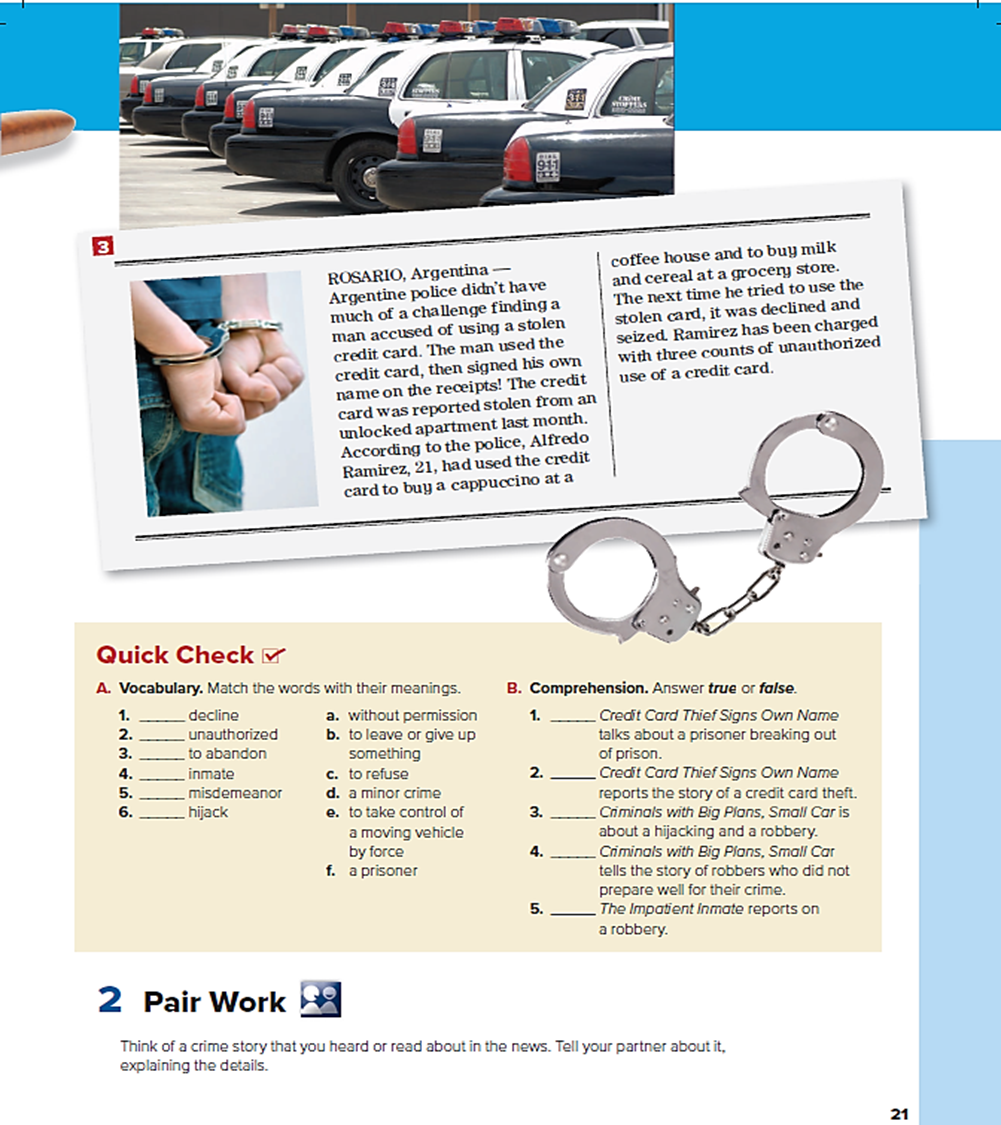 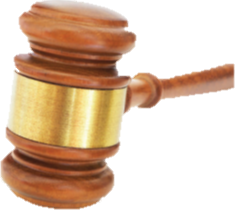 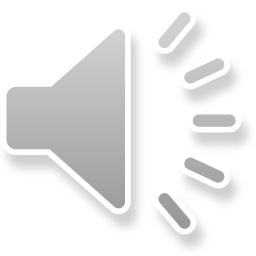 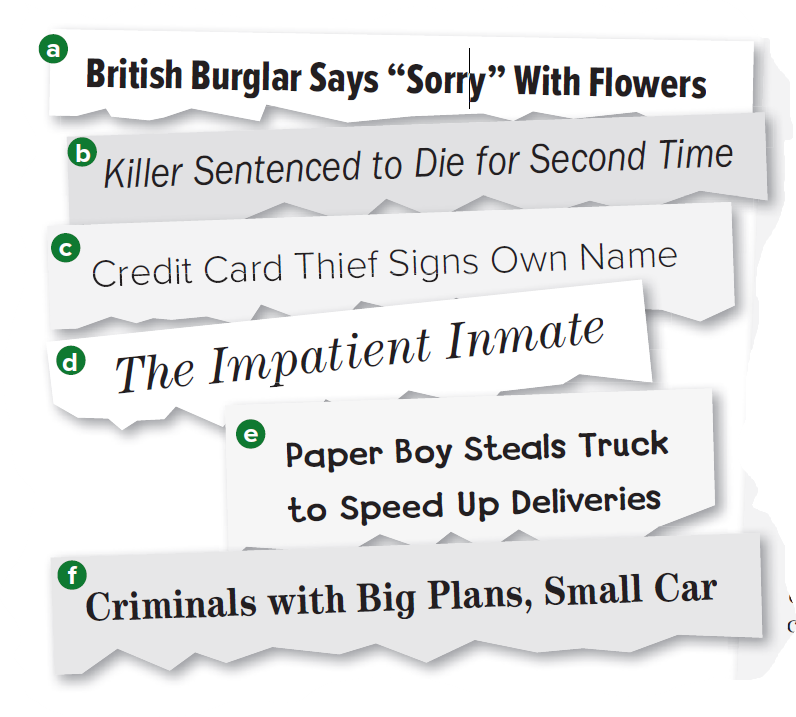 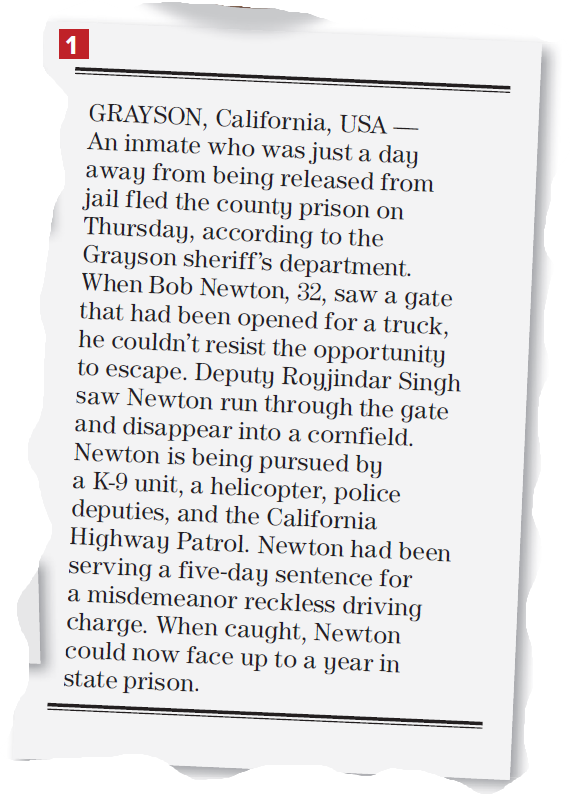 How long was his sentence?
5 days
How long might Newton be in prison now when they catch him?
1 year
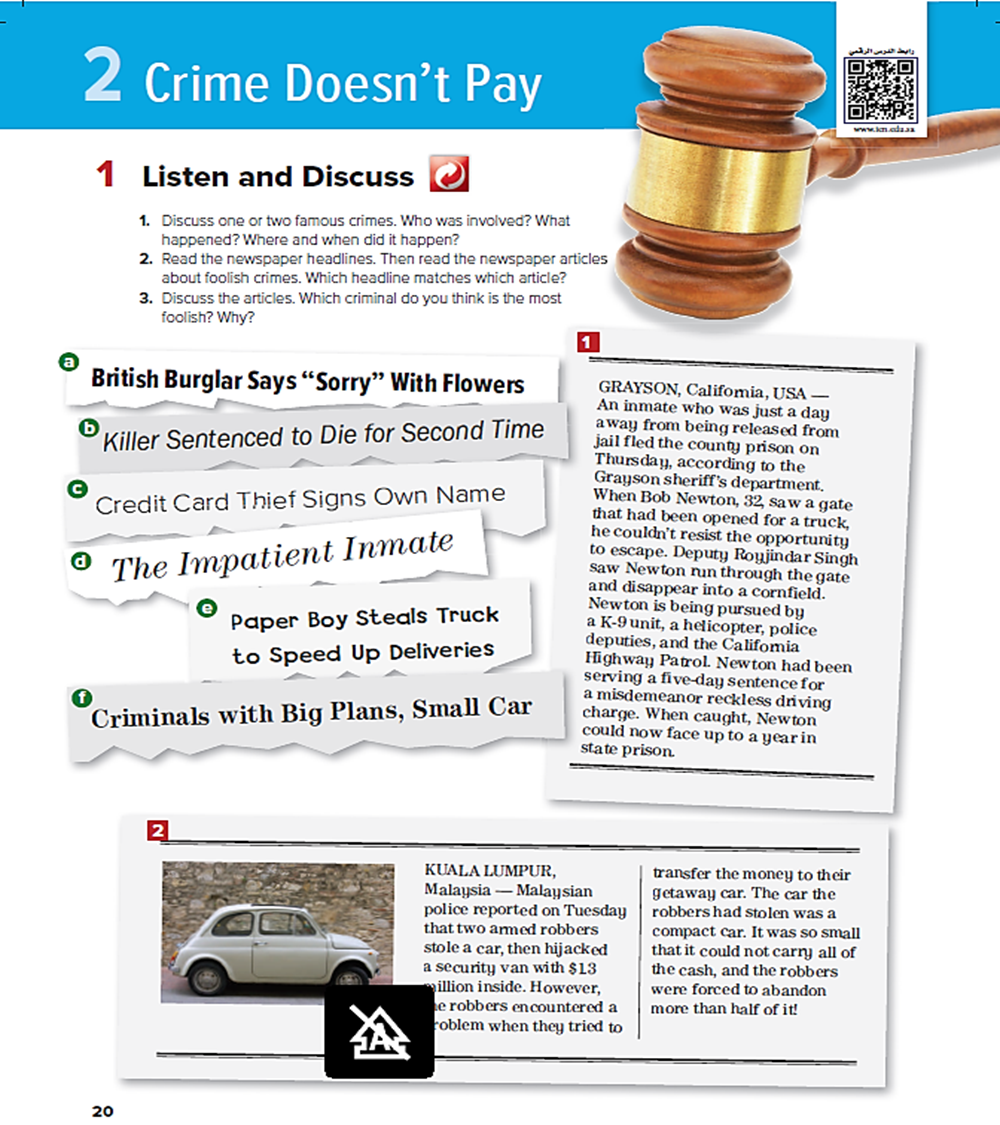 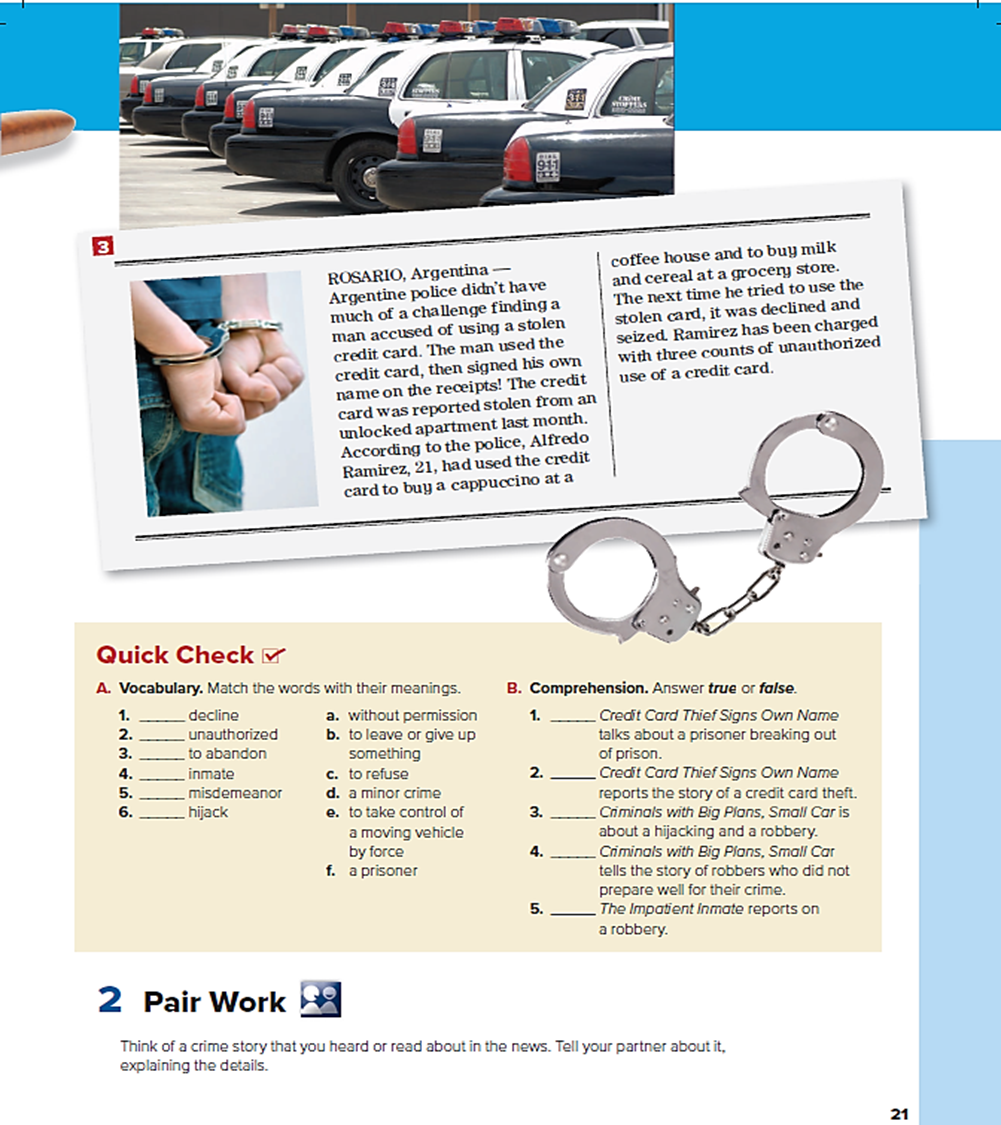 Read along as u Listen
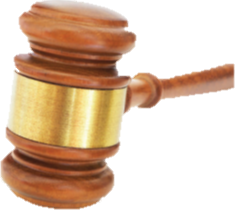 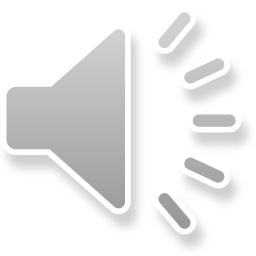 What did the robbers do?
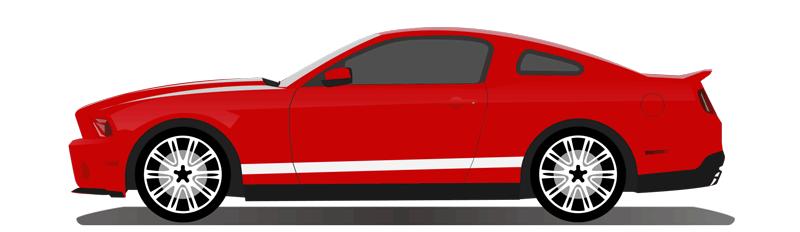 They stole a security van with $1.3 million in it
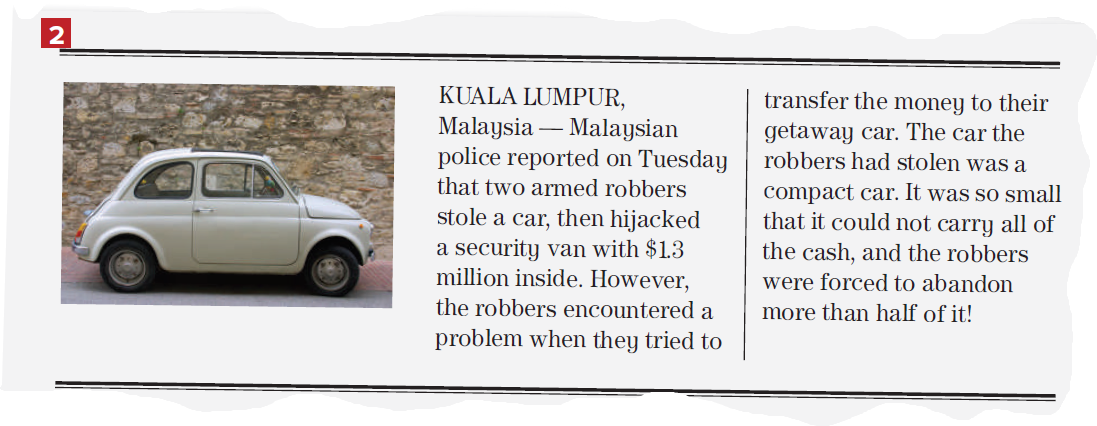 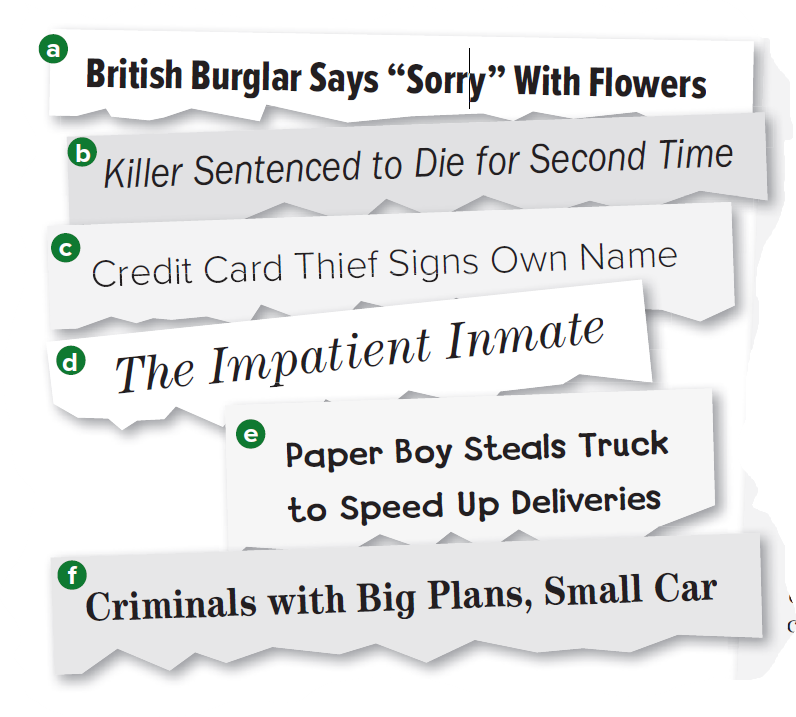 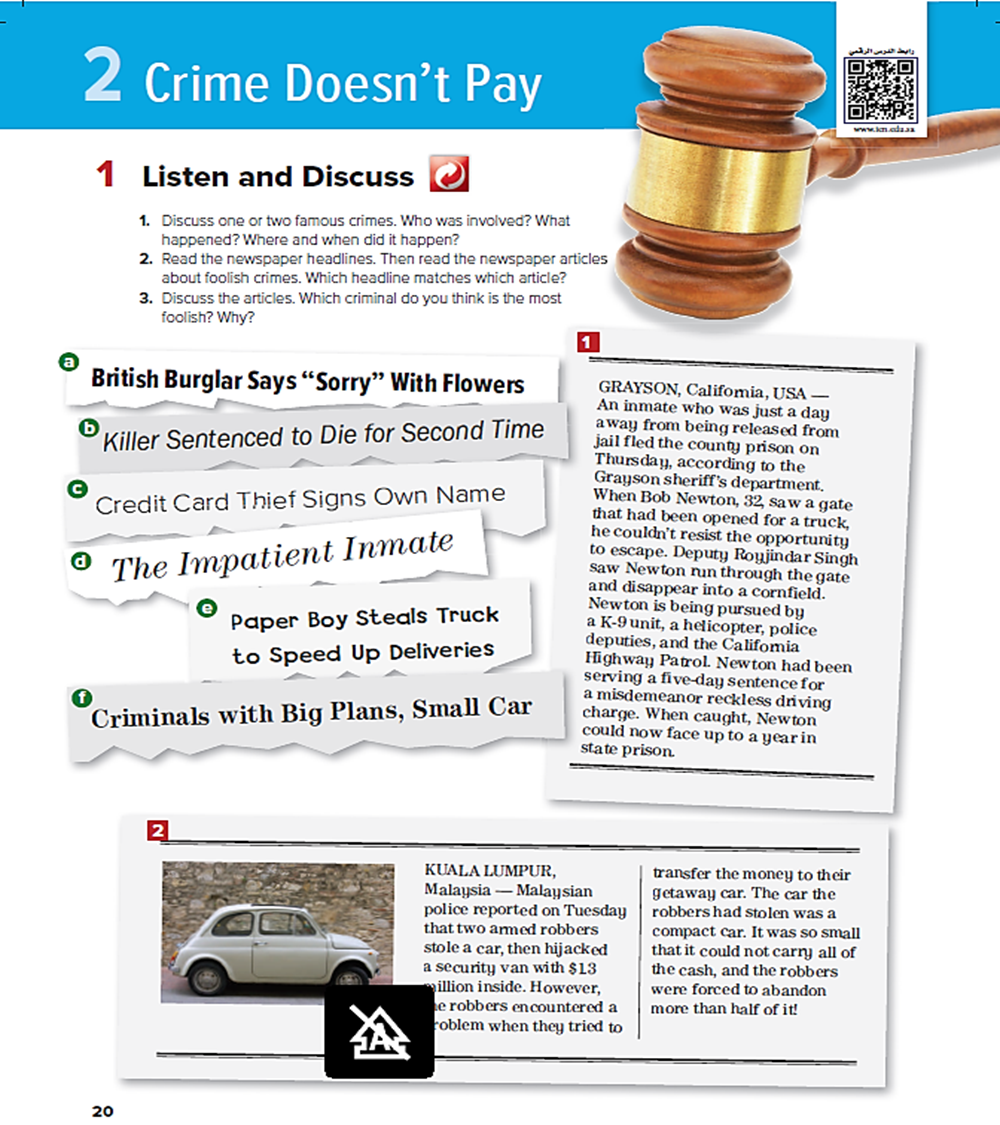 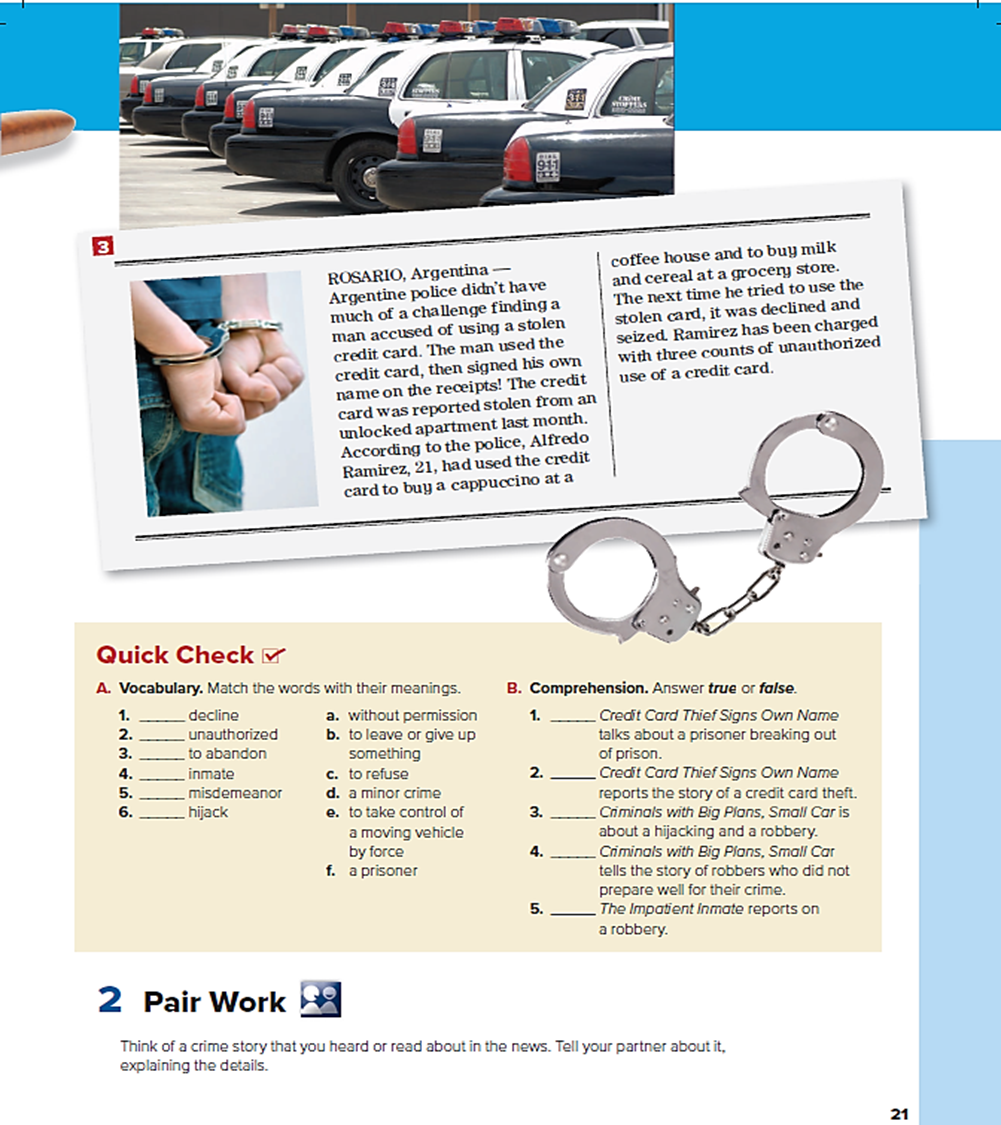 Read along as u Listen
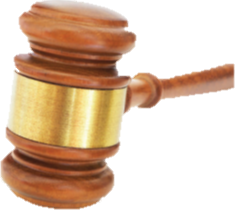 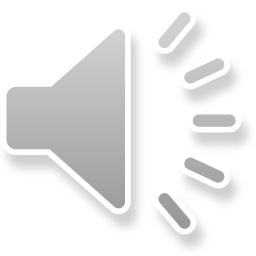 What kind of car did they steal for the getaway car ?
a small, compact car)
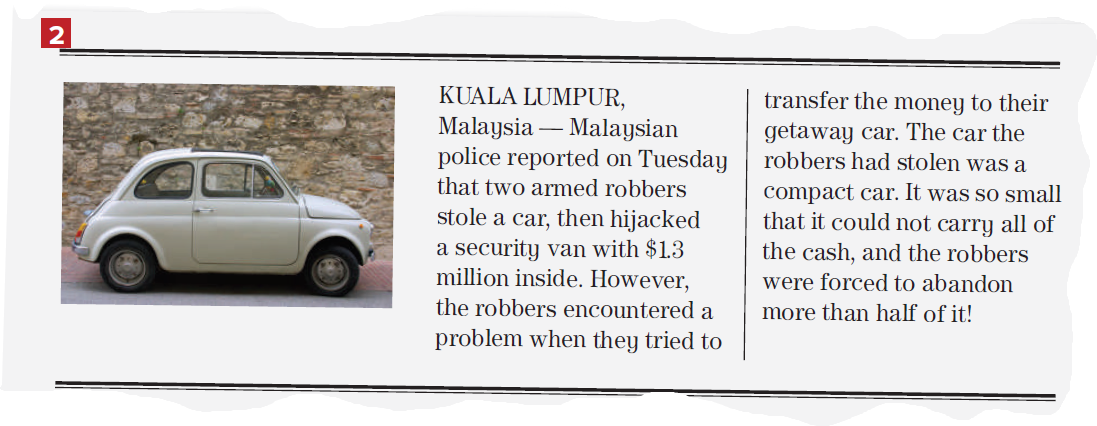 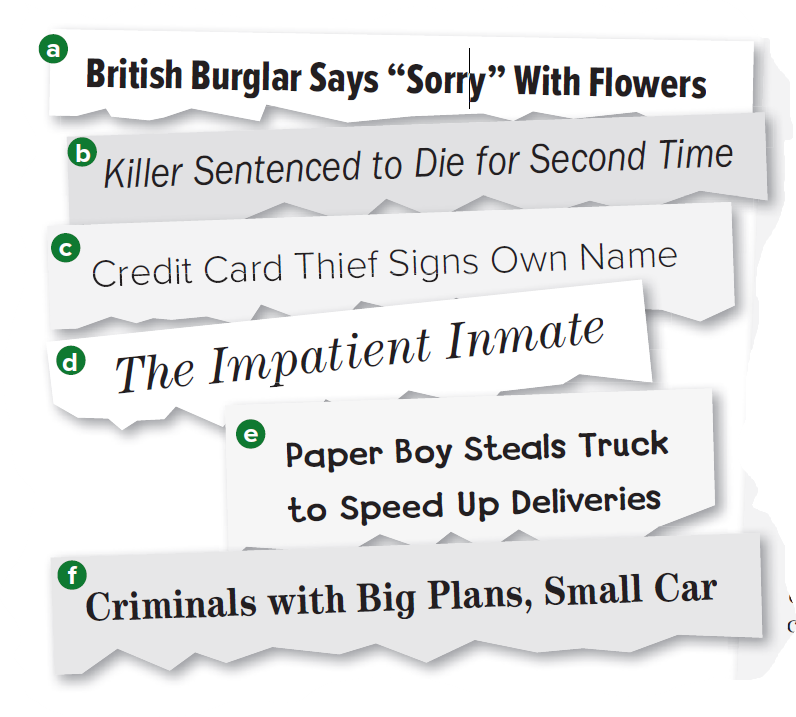 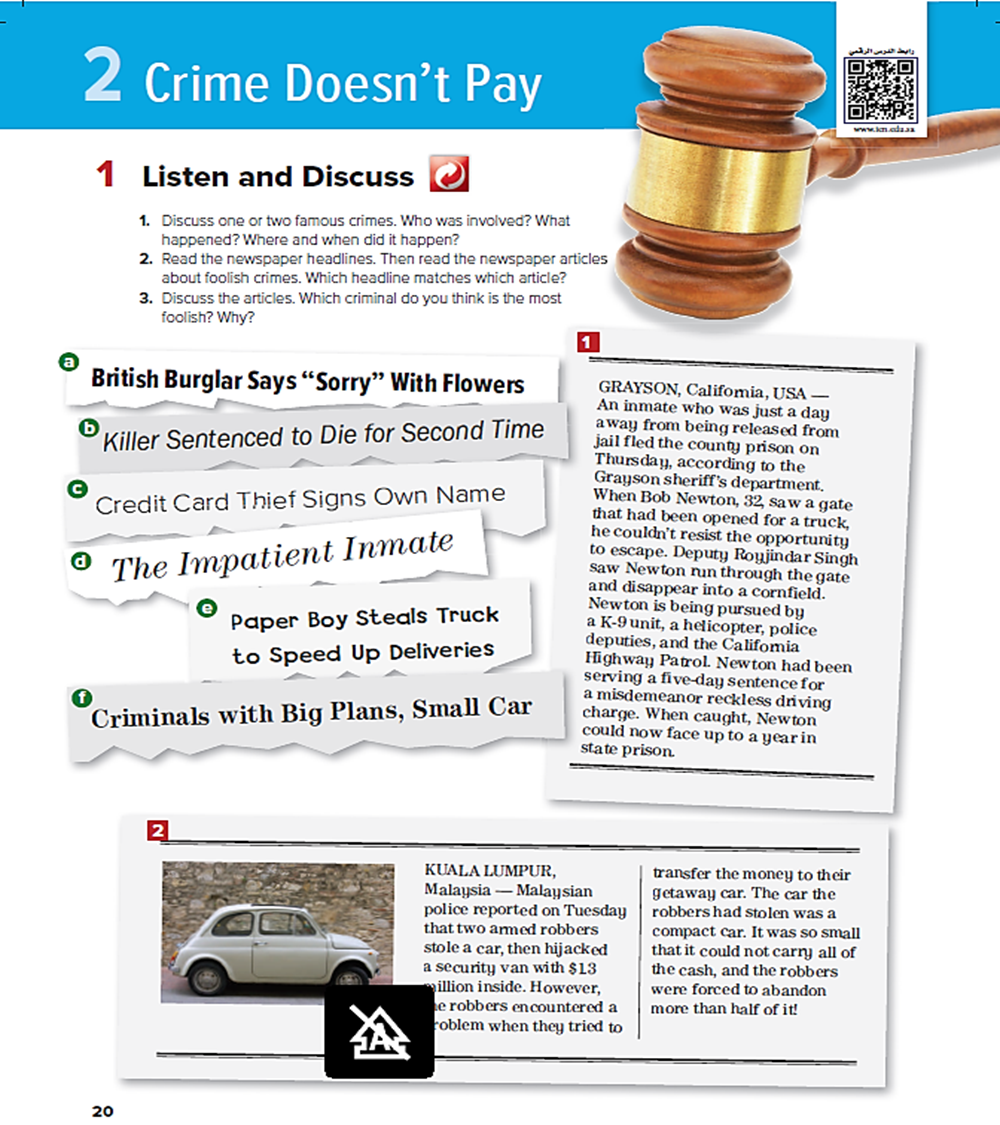 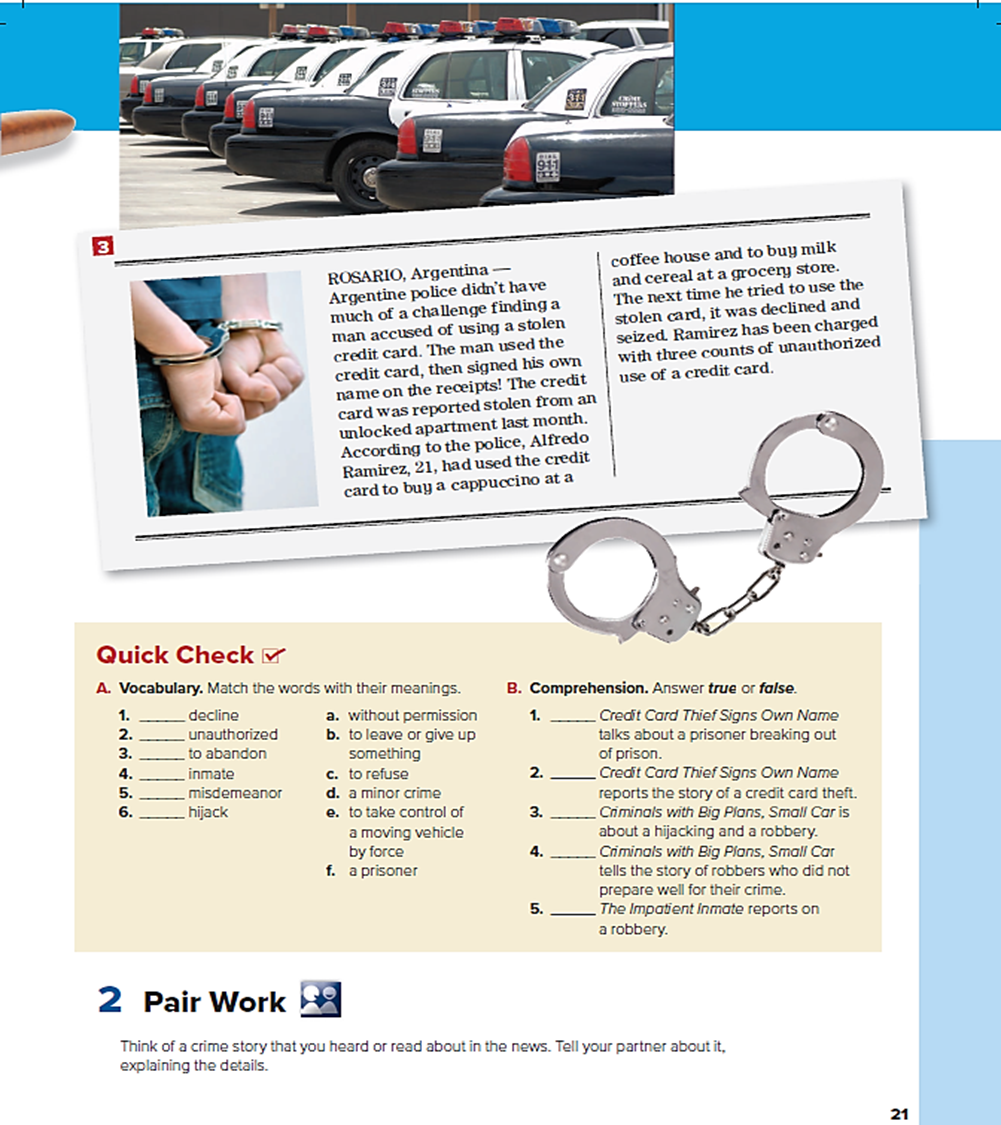 Read along as u Listen
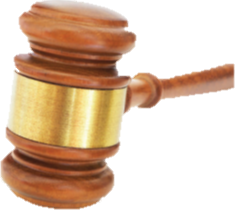 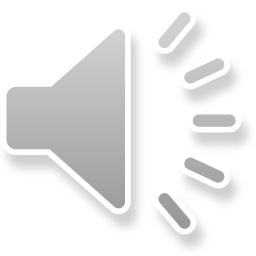 What problem did they have?
There wasn’t  enough room in the small car for all the money they had stolen.
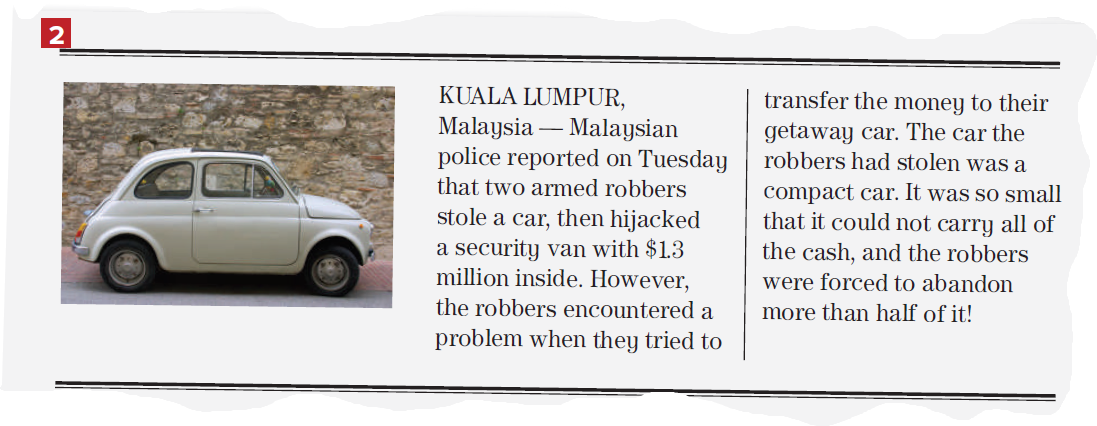 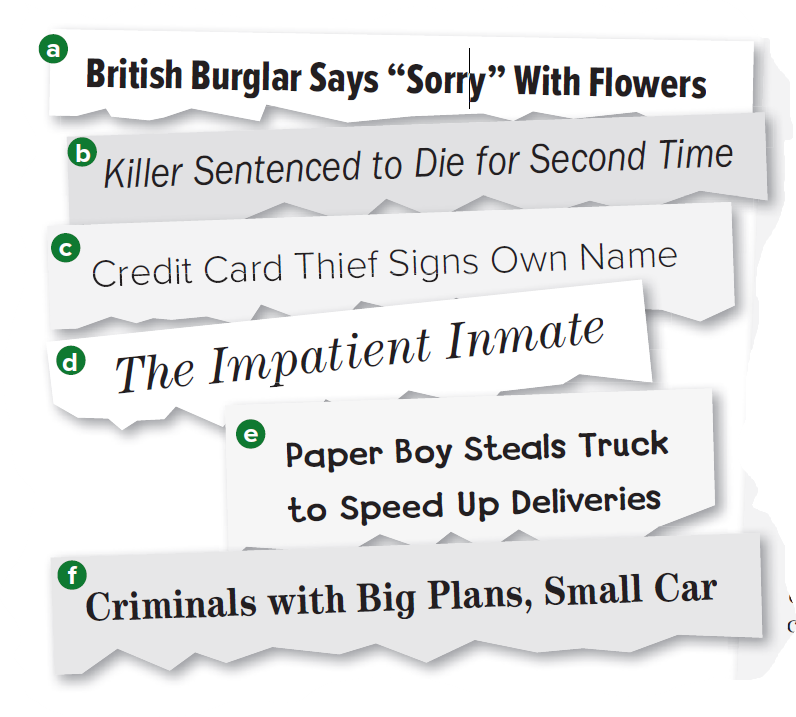 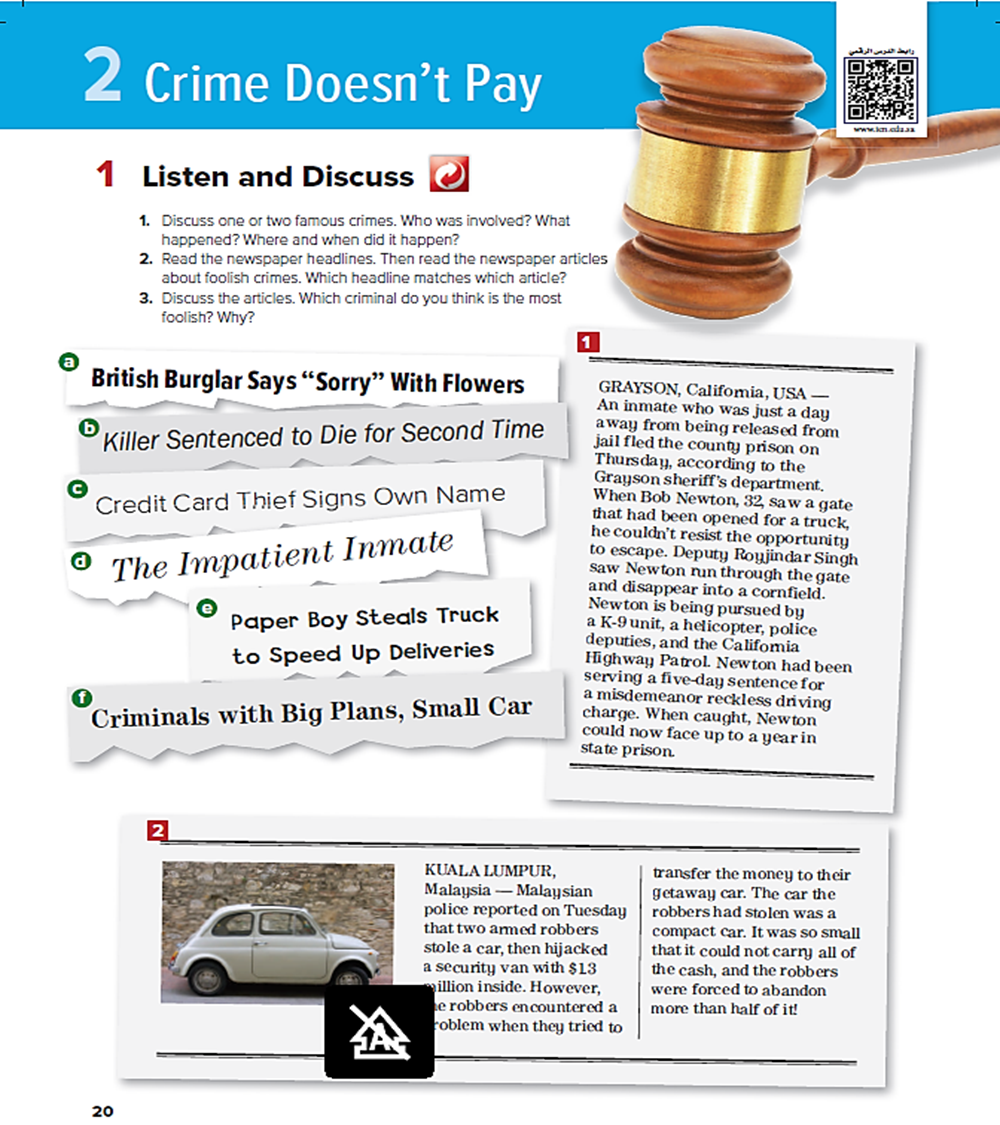 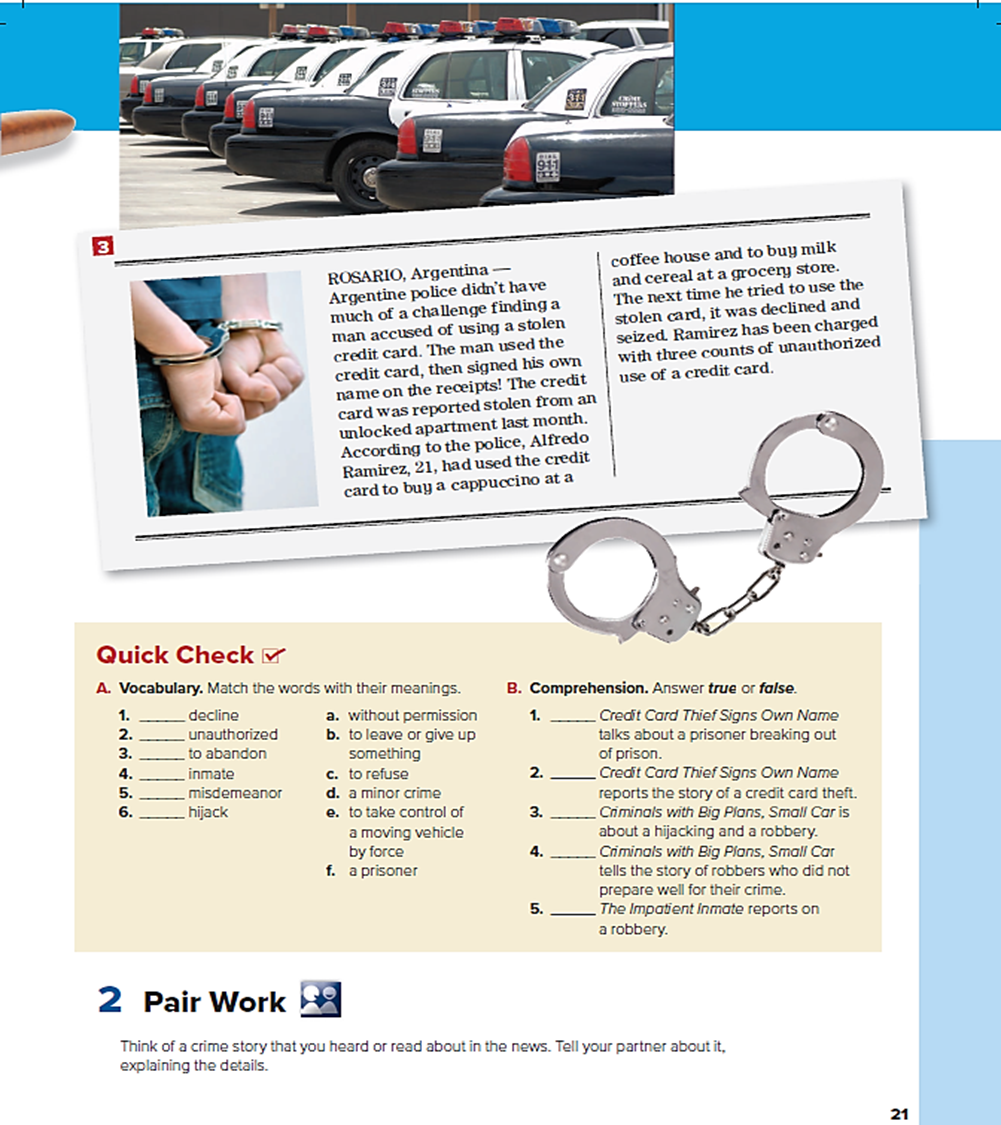 Read along as u Listen
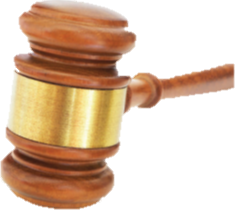 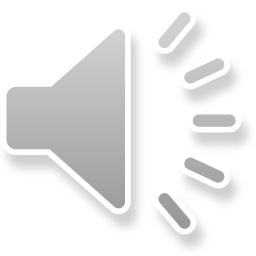 What problem did they have?
There wasn’t  enough room in the small car for all the money they had stolen.
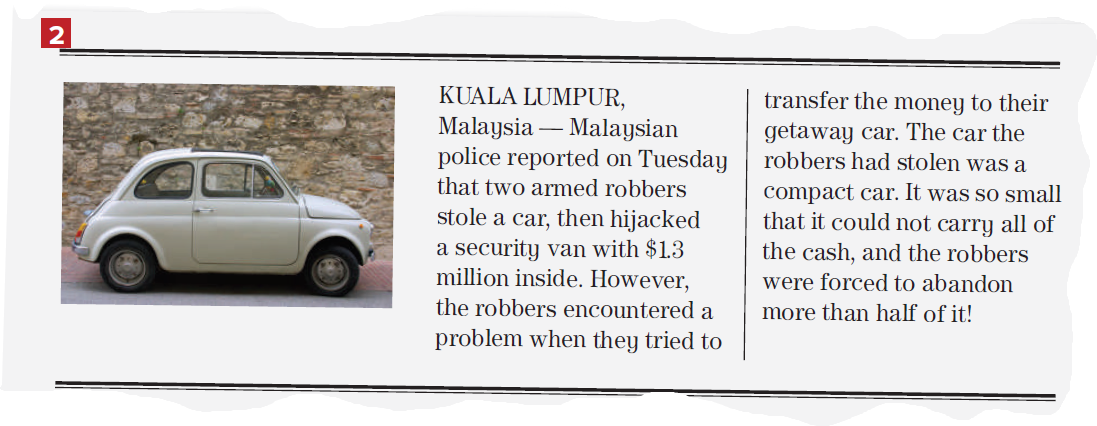 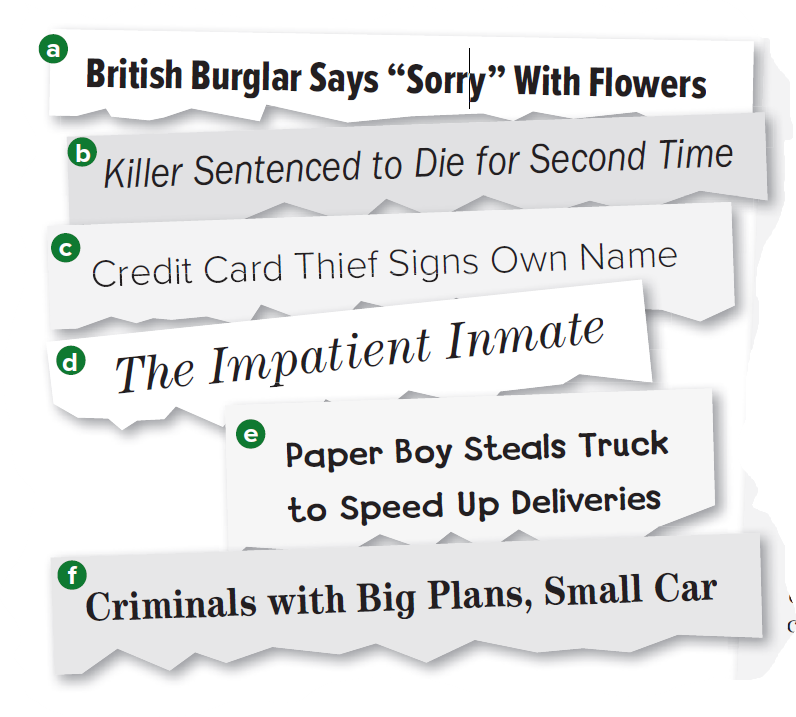 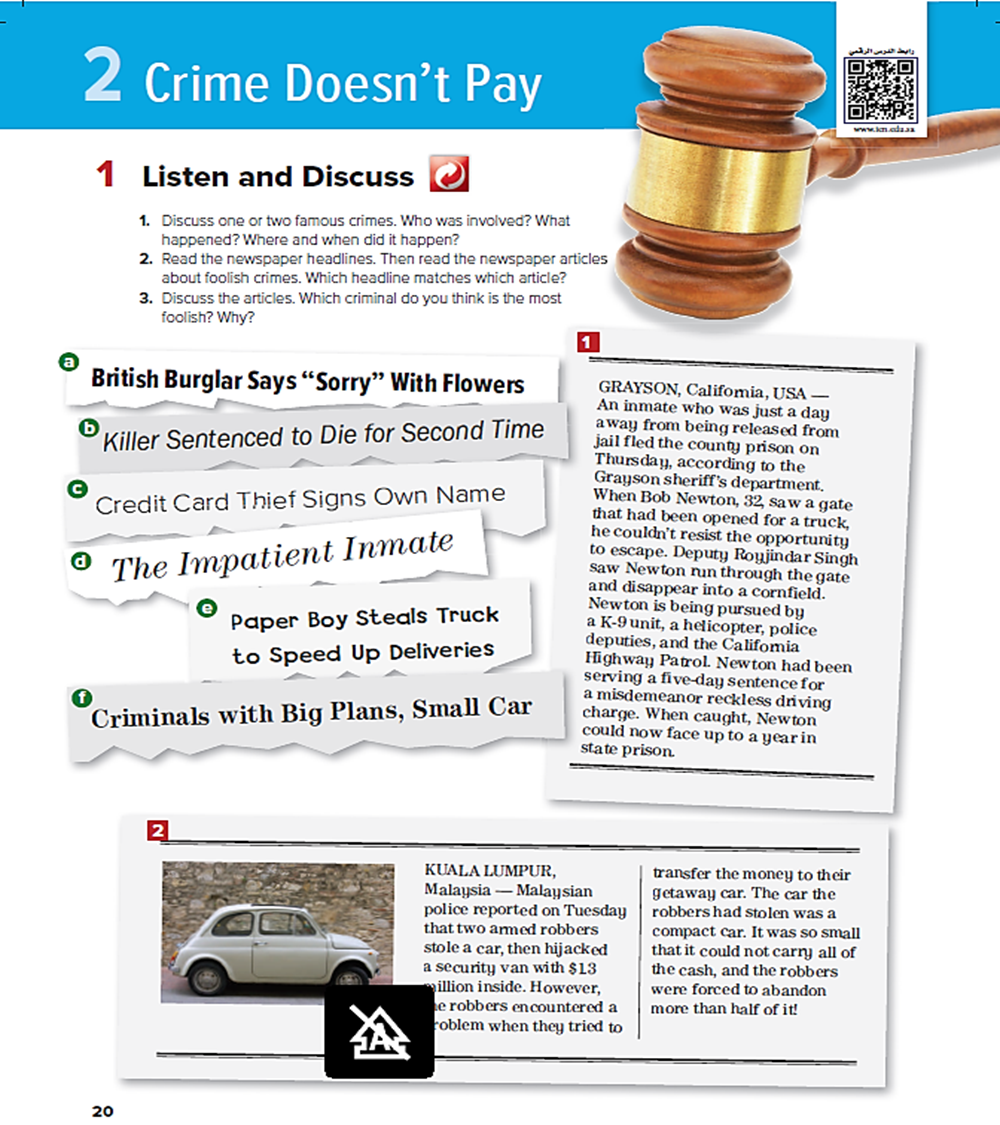 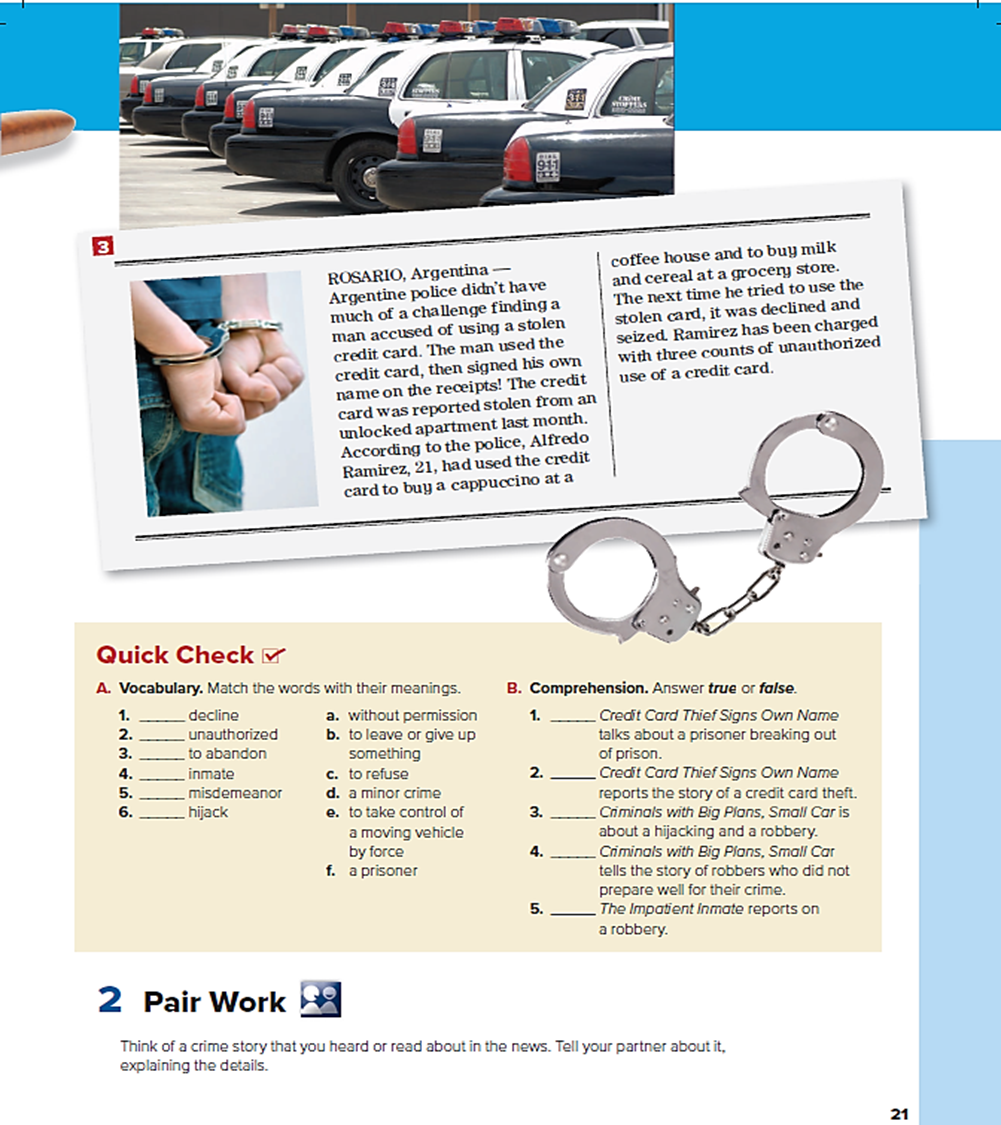 Read along as u Listen
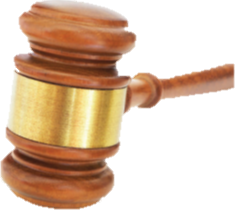 What did the criminal steal?
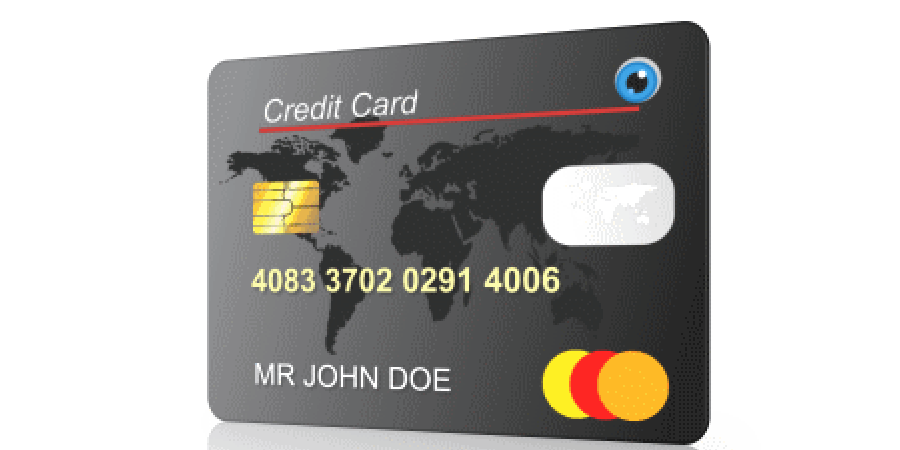 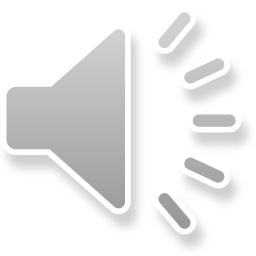 a credit card.
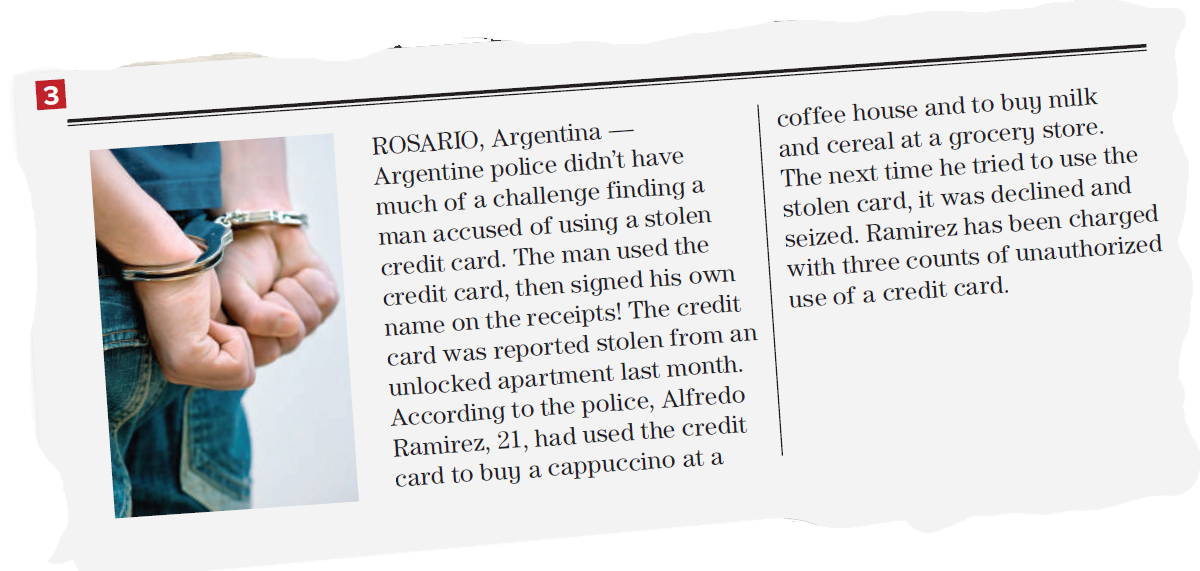 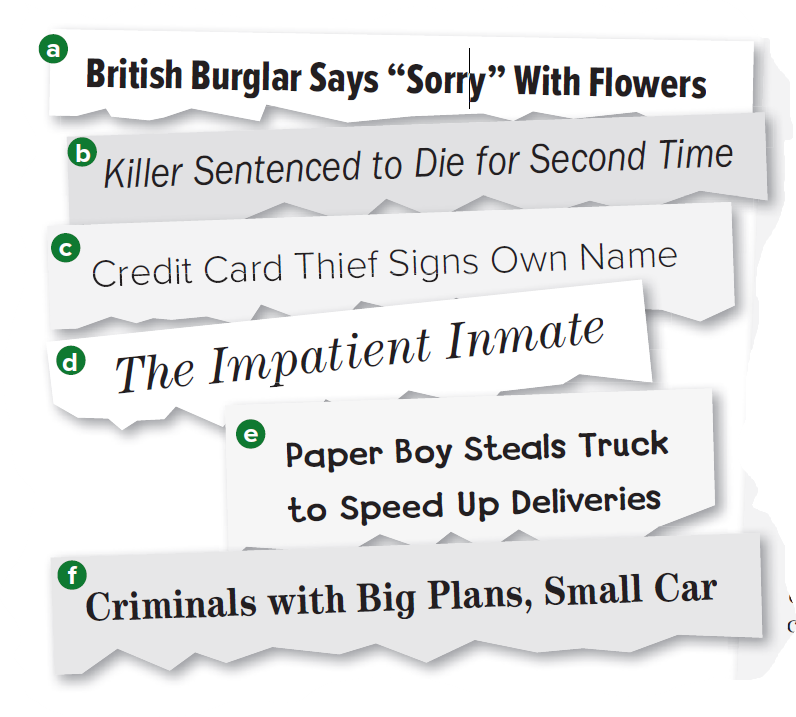 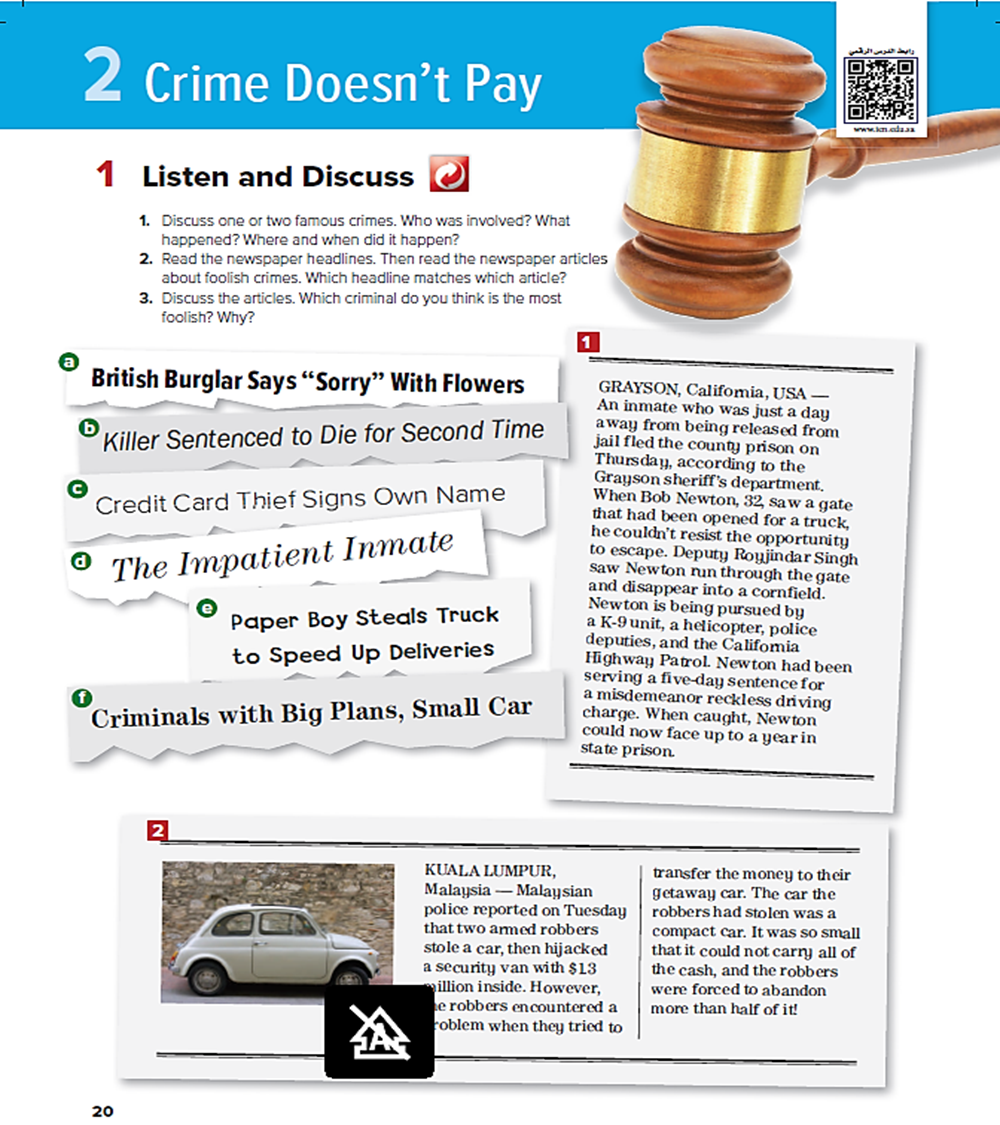 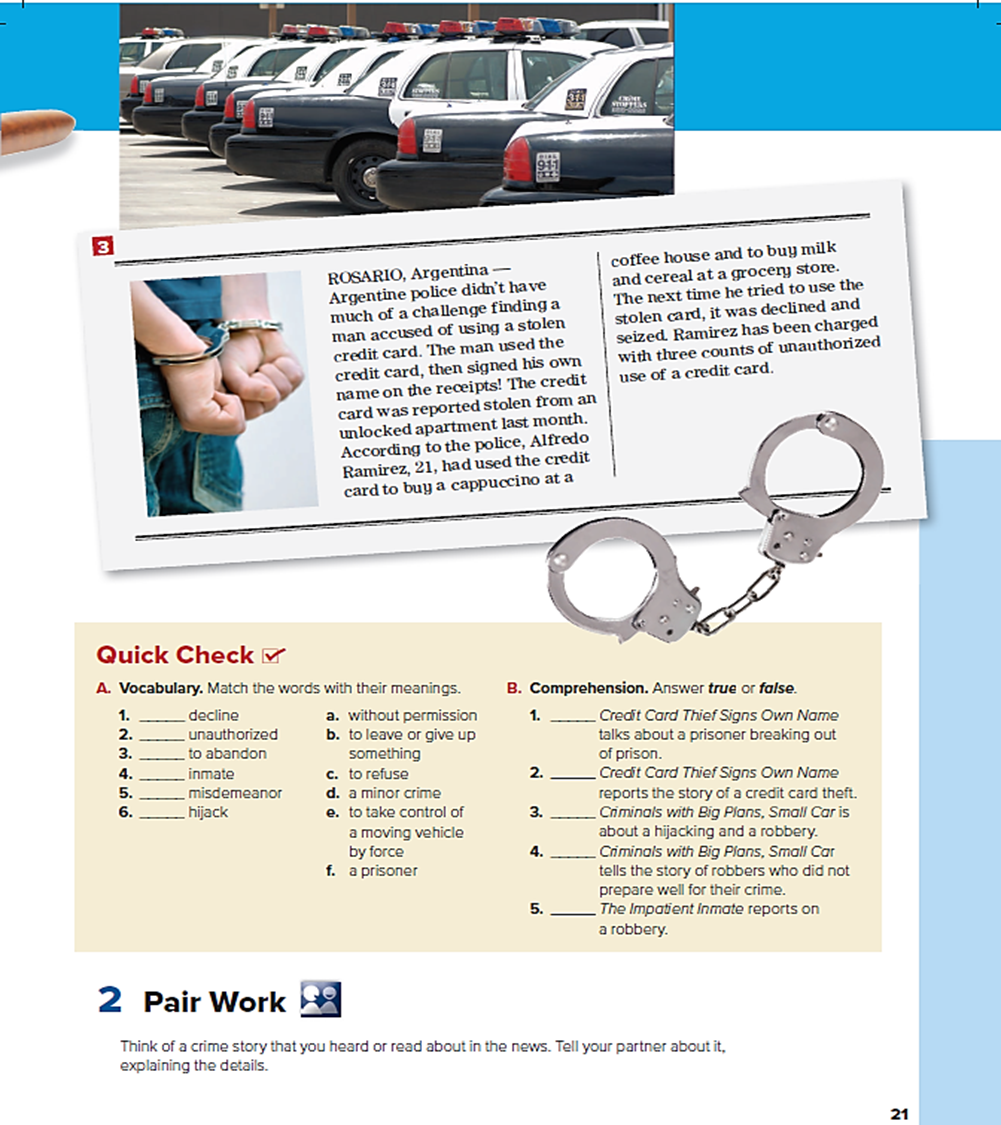 Read along as u Listen
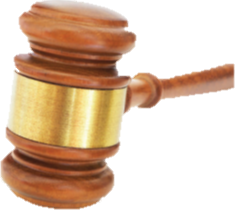 What mistake did he make when he used the credit card?
He signed his own name, not the name on the card
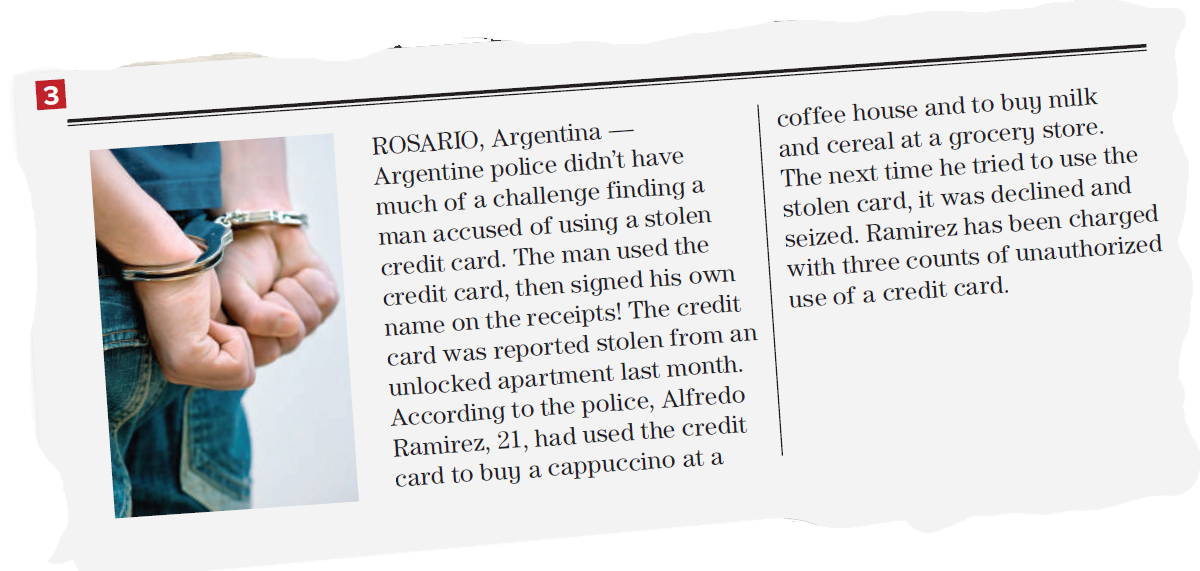 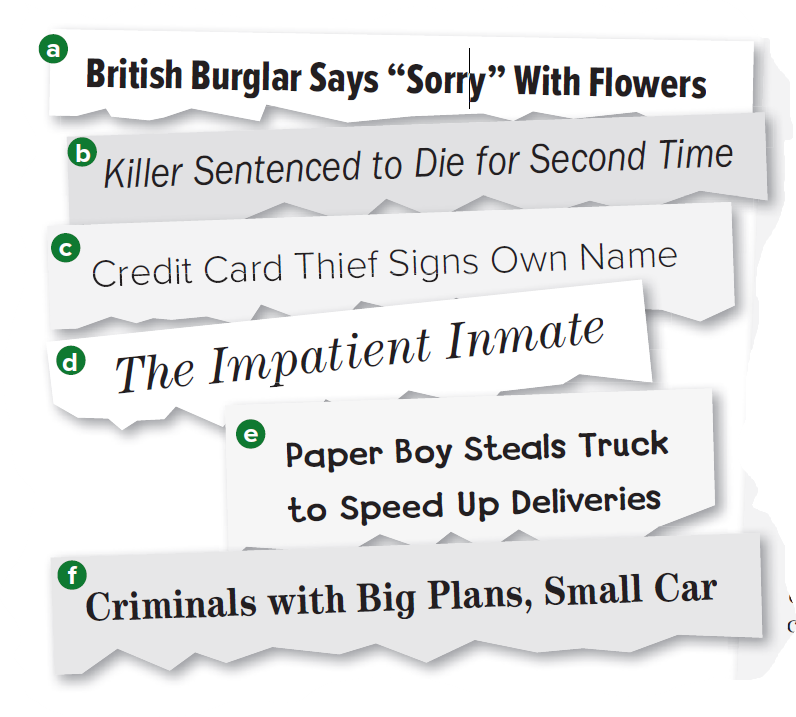 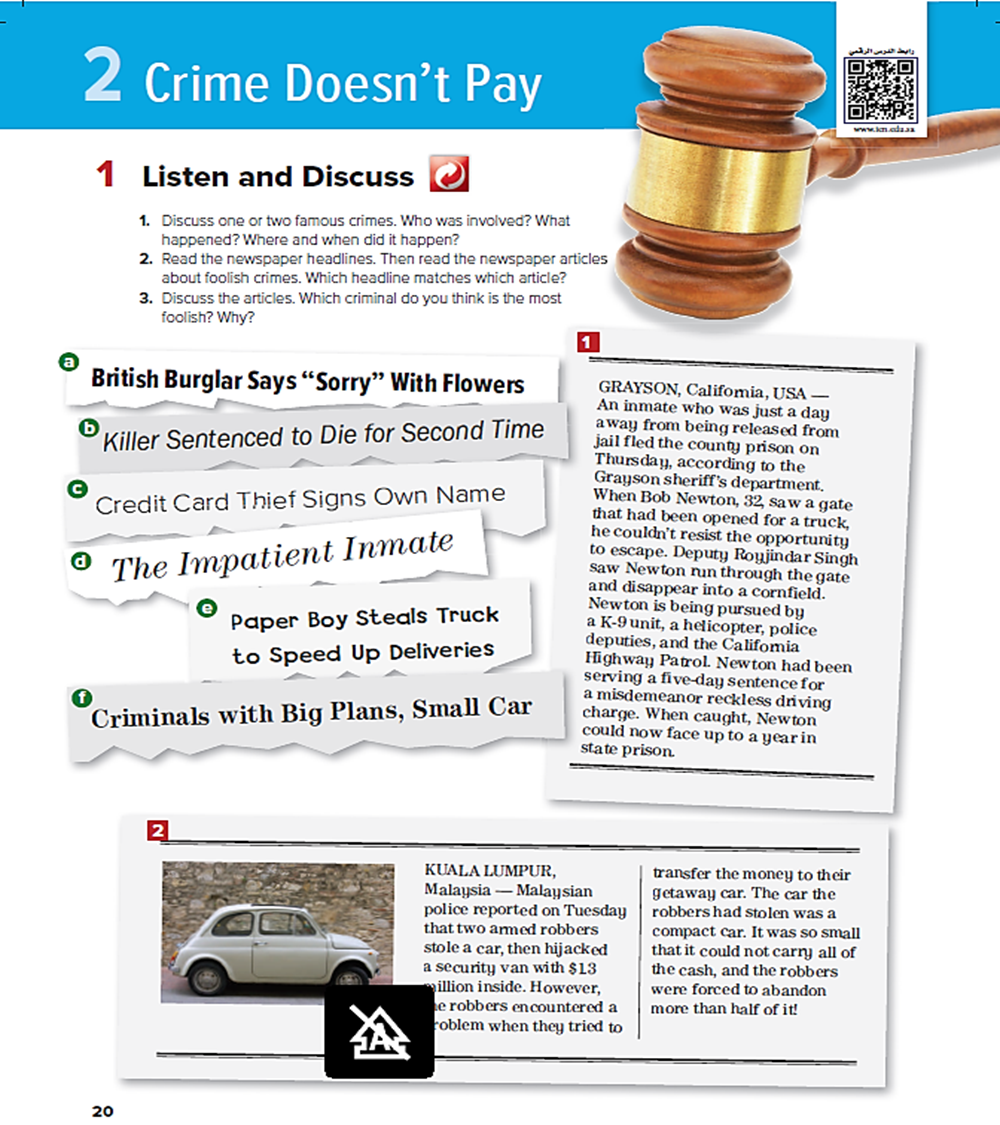 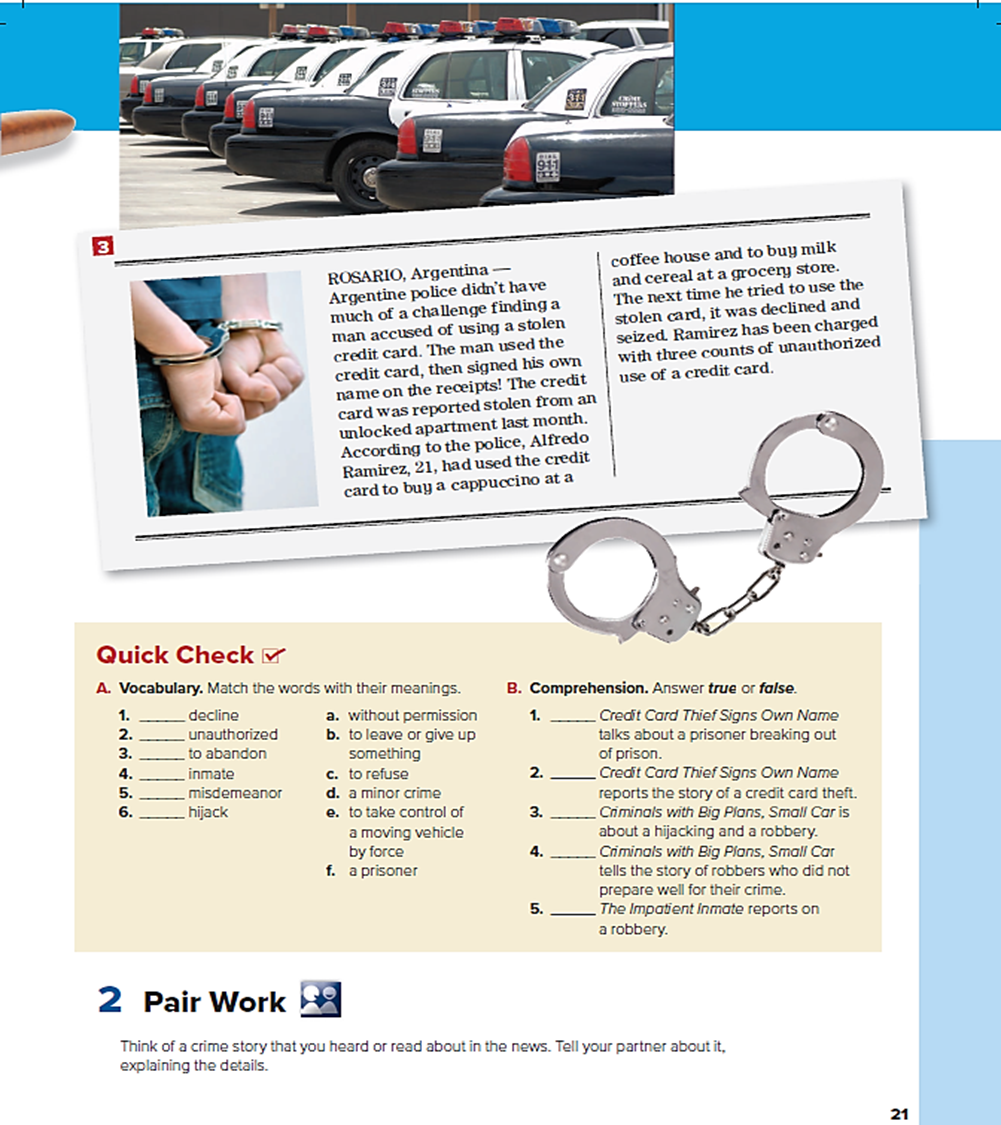 Read along as u Listen
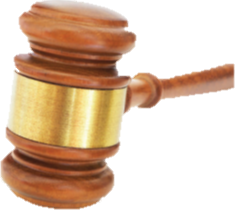 Did he buy expensive things with the card?
No, he bought coffee, milk and cereal
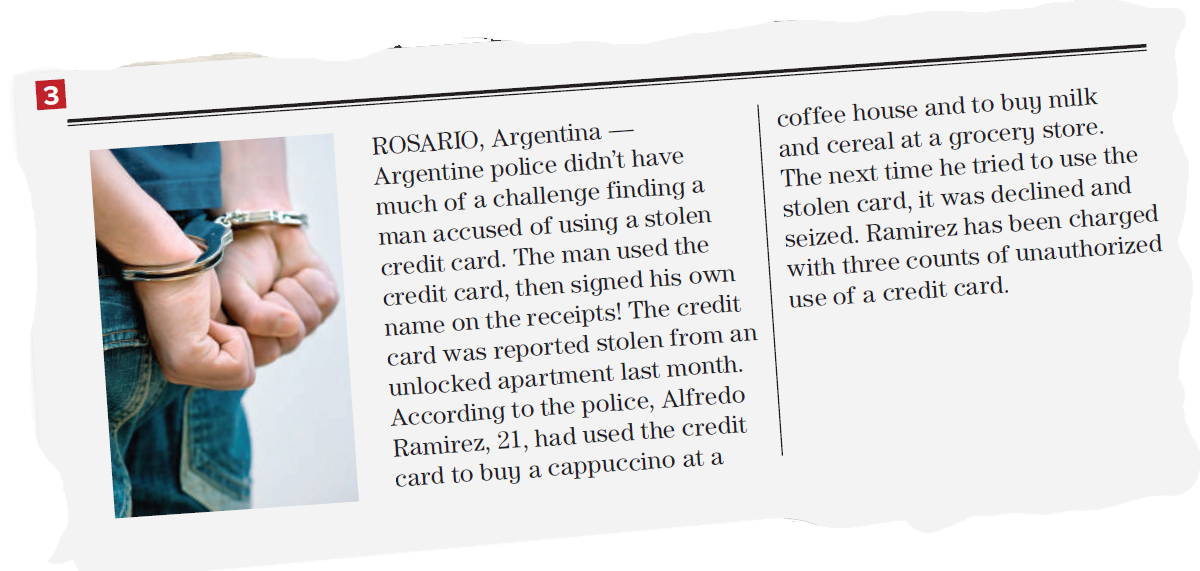 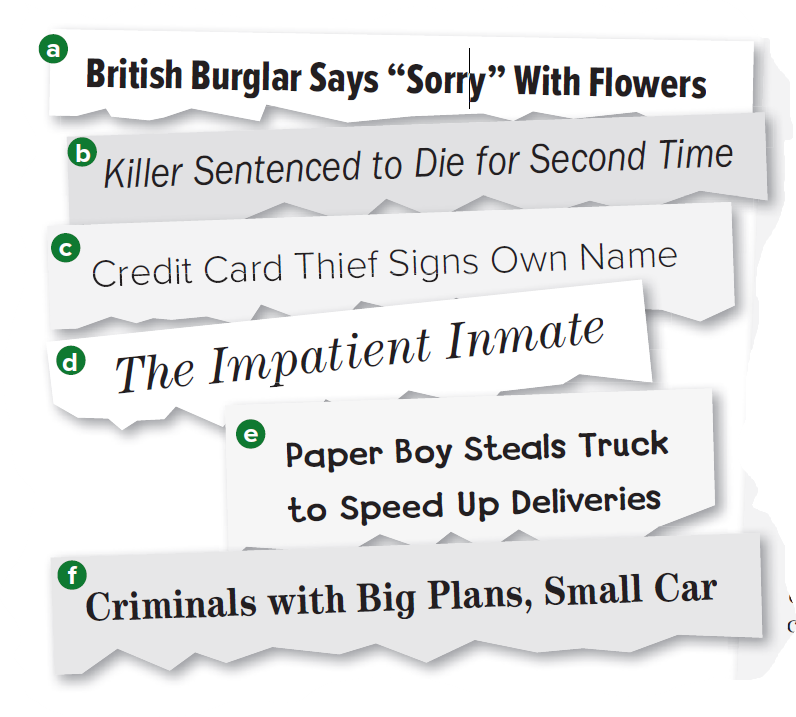 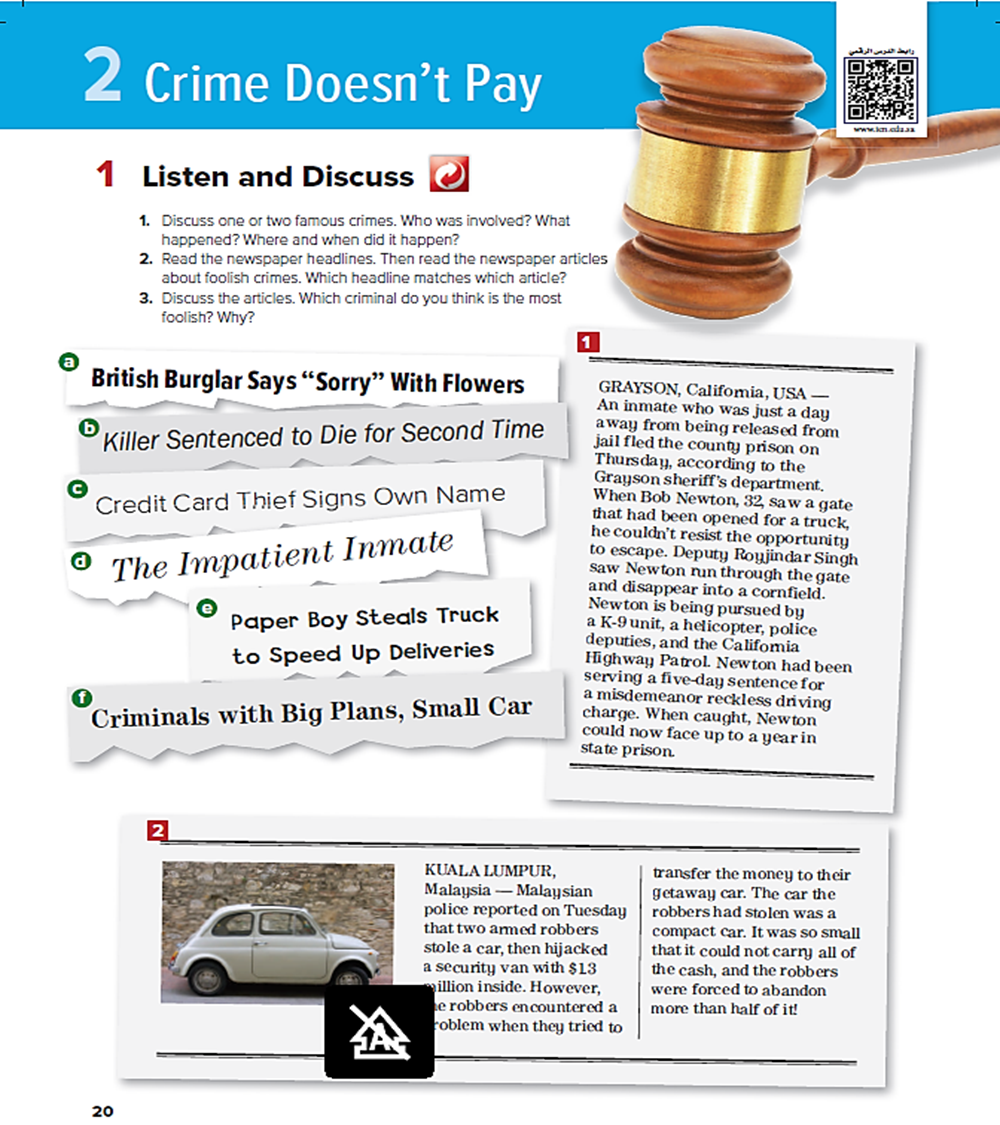 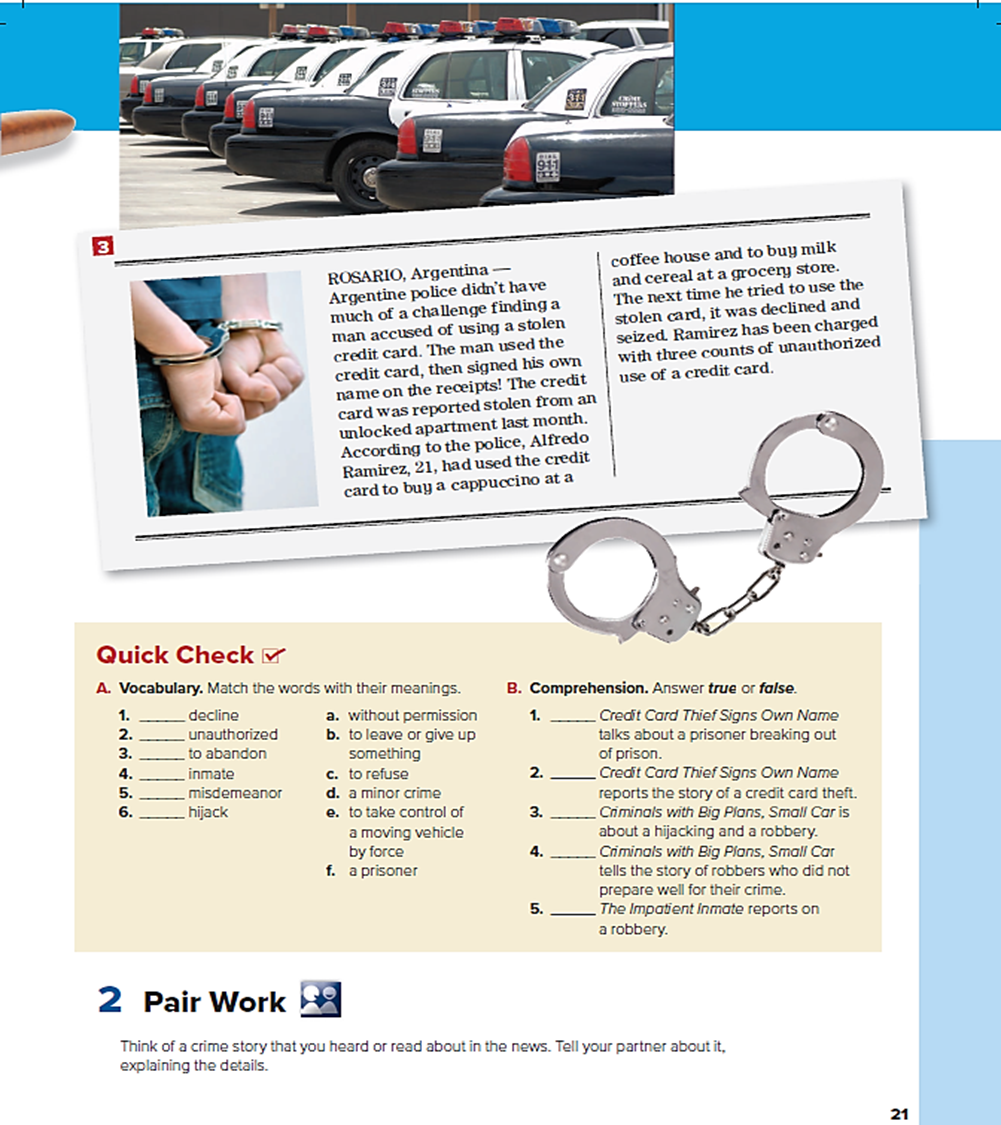 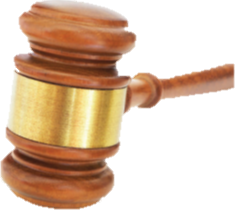 Which criminal do you think is the most foolish?
Why?
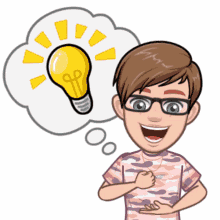 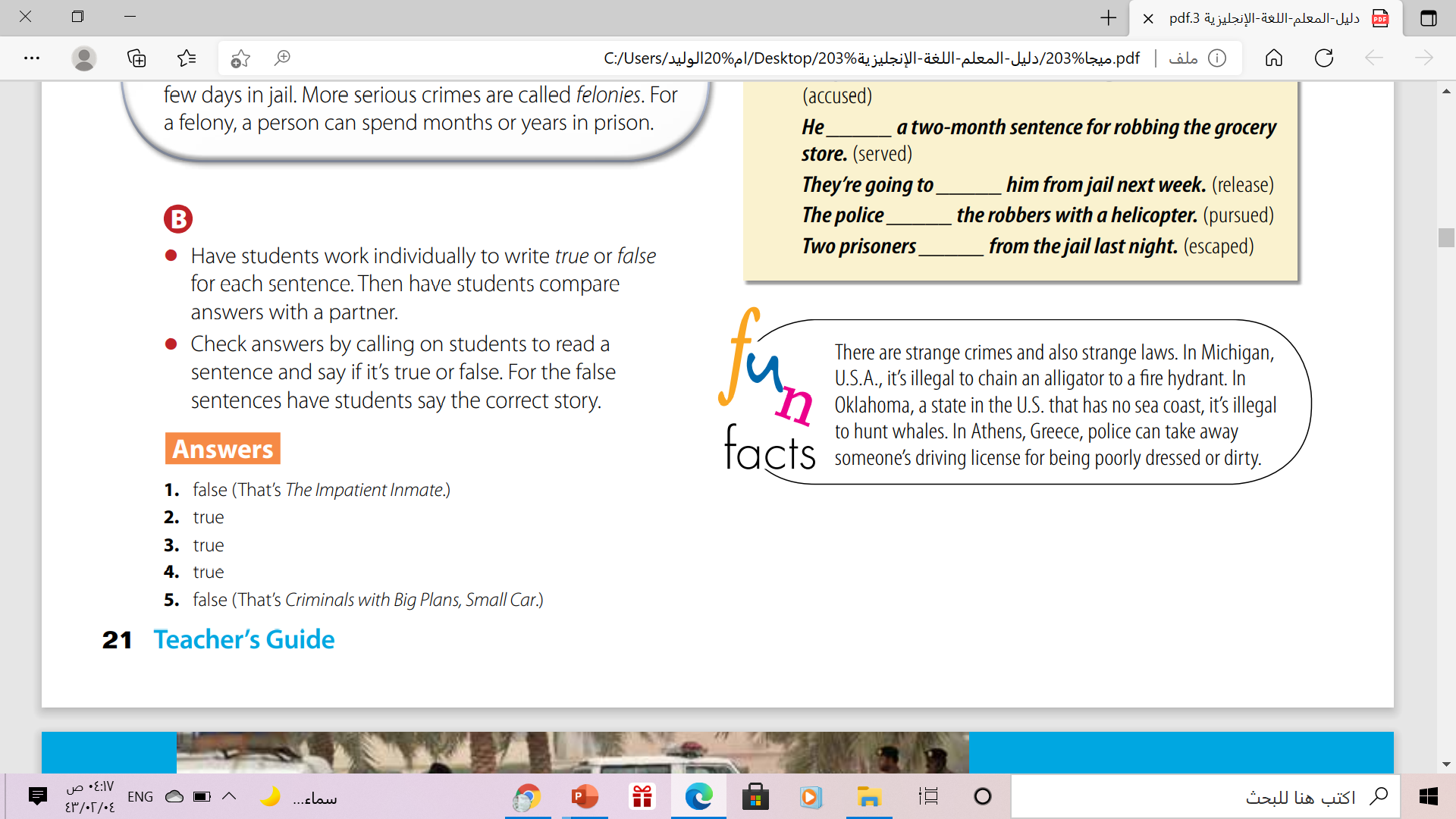 Open
Your student’s book p.( 21)
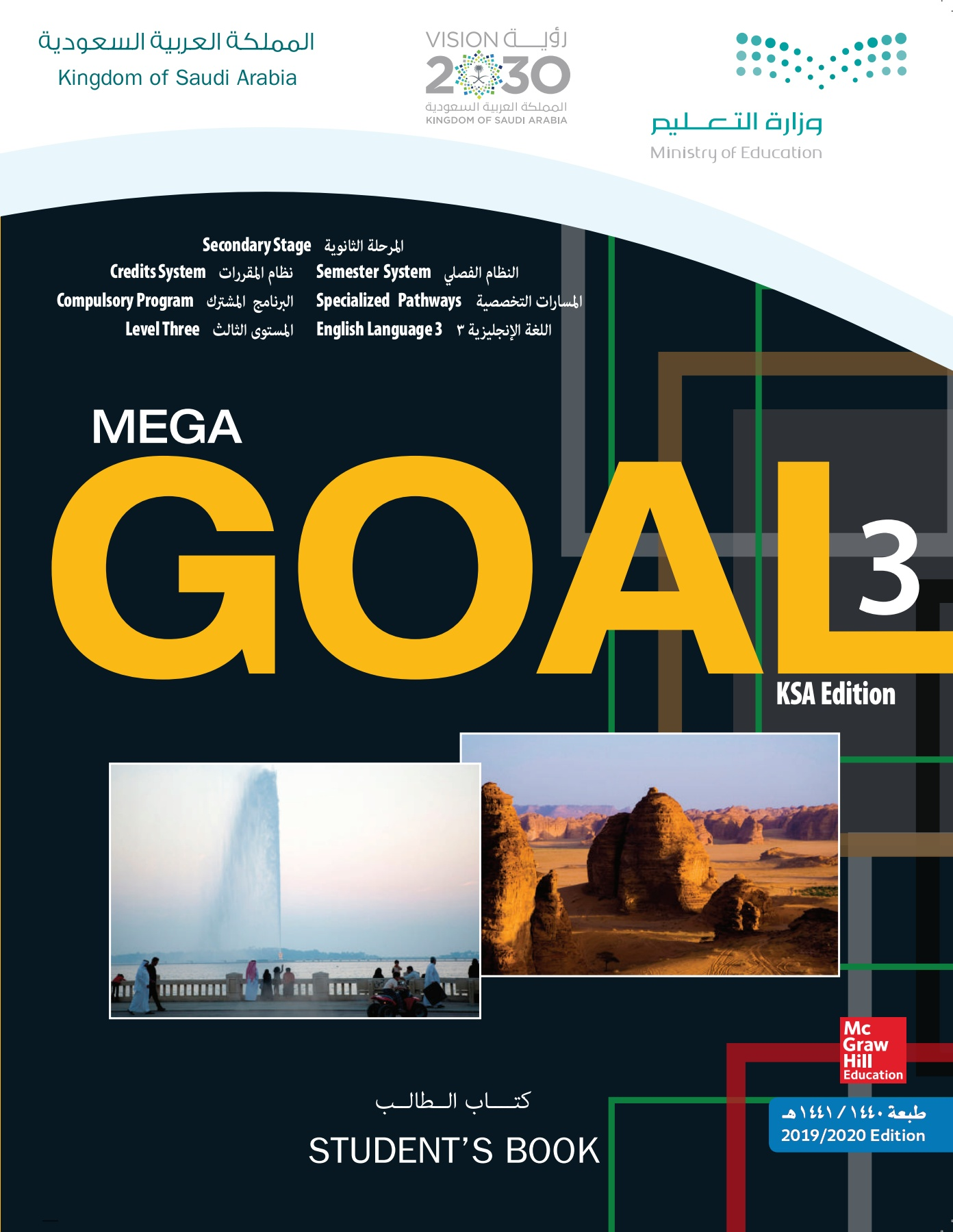 Classify the words into the correct category
inmate /  release / drunk driving /  accused /  charged /  armed robber / hijack /  escape  /  jail /  prison / getaway car / sheriff /  deputy /  serve a sentence /  misdemeanor /  stolen (steal)
inmate
release
jail
prison
sheriff
deputy
serve a sentence
misdemeanor
accused
charged
drunk driving
armed robber
Hijack
getaway car
stolen (steal)
escape
Quick Check
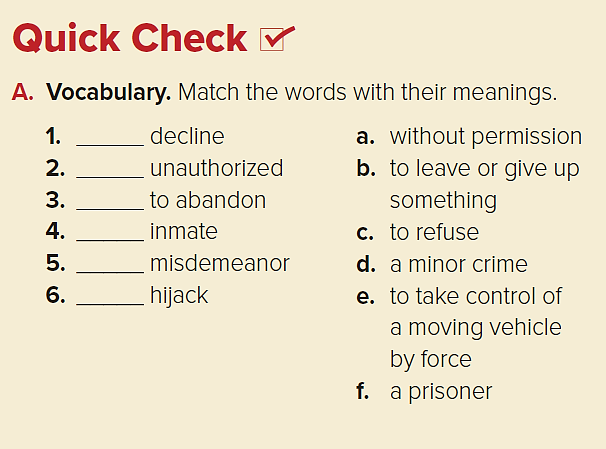 c
a
b
f
d
e
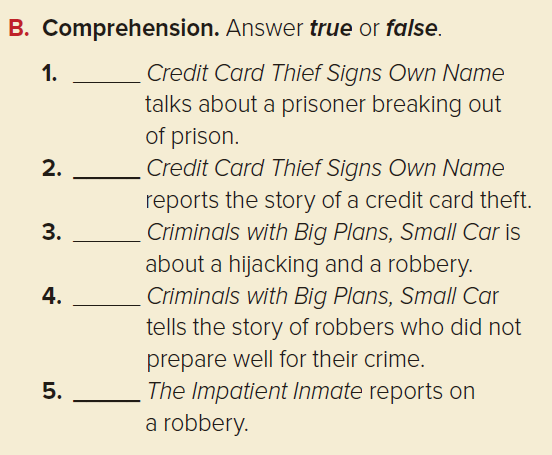 F
T
T
T
F
Misdemeanor vs felony
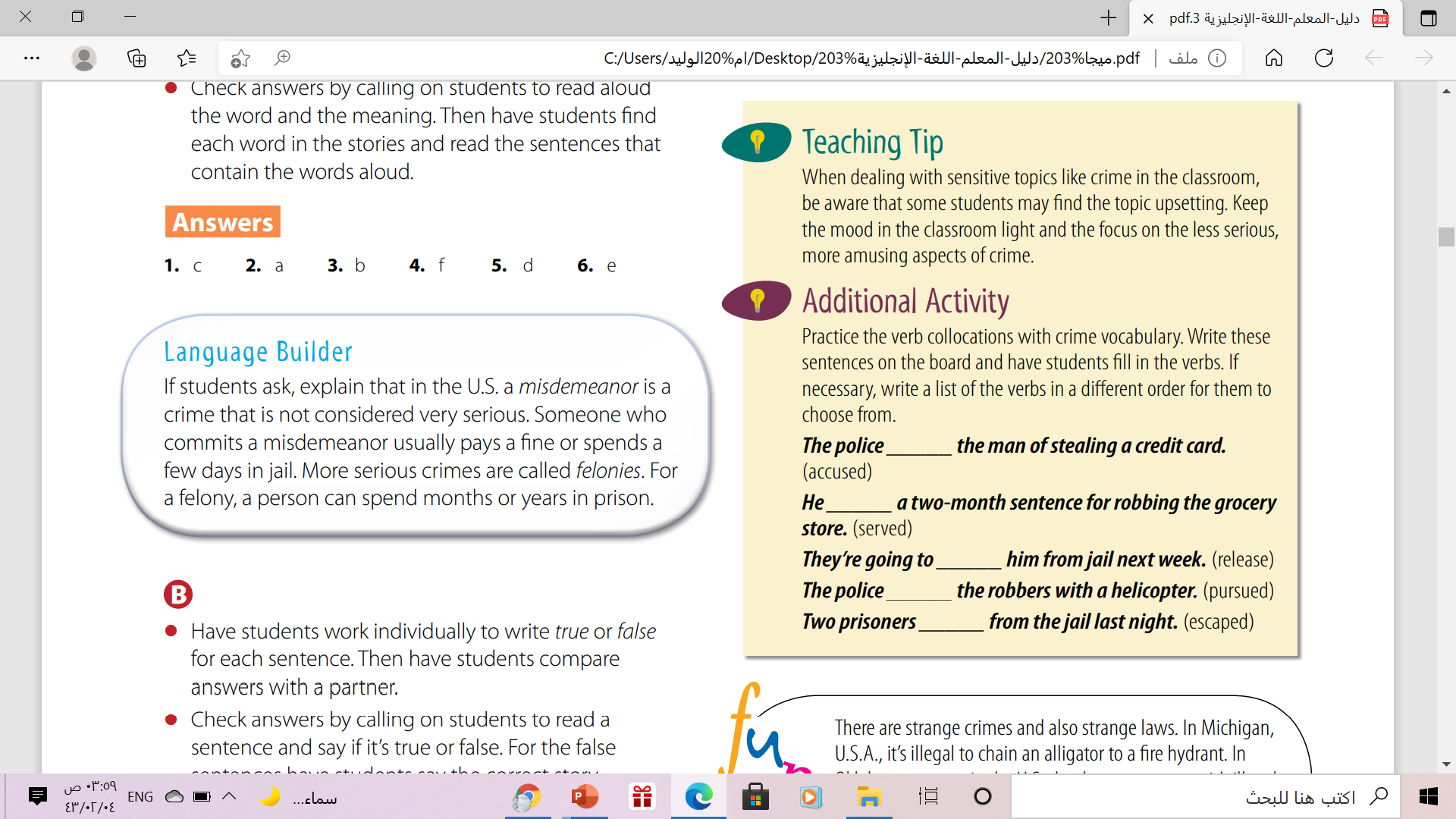 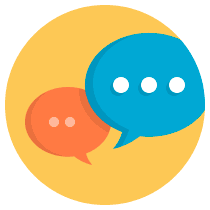 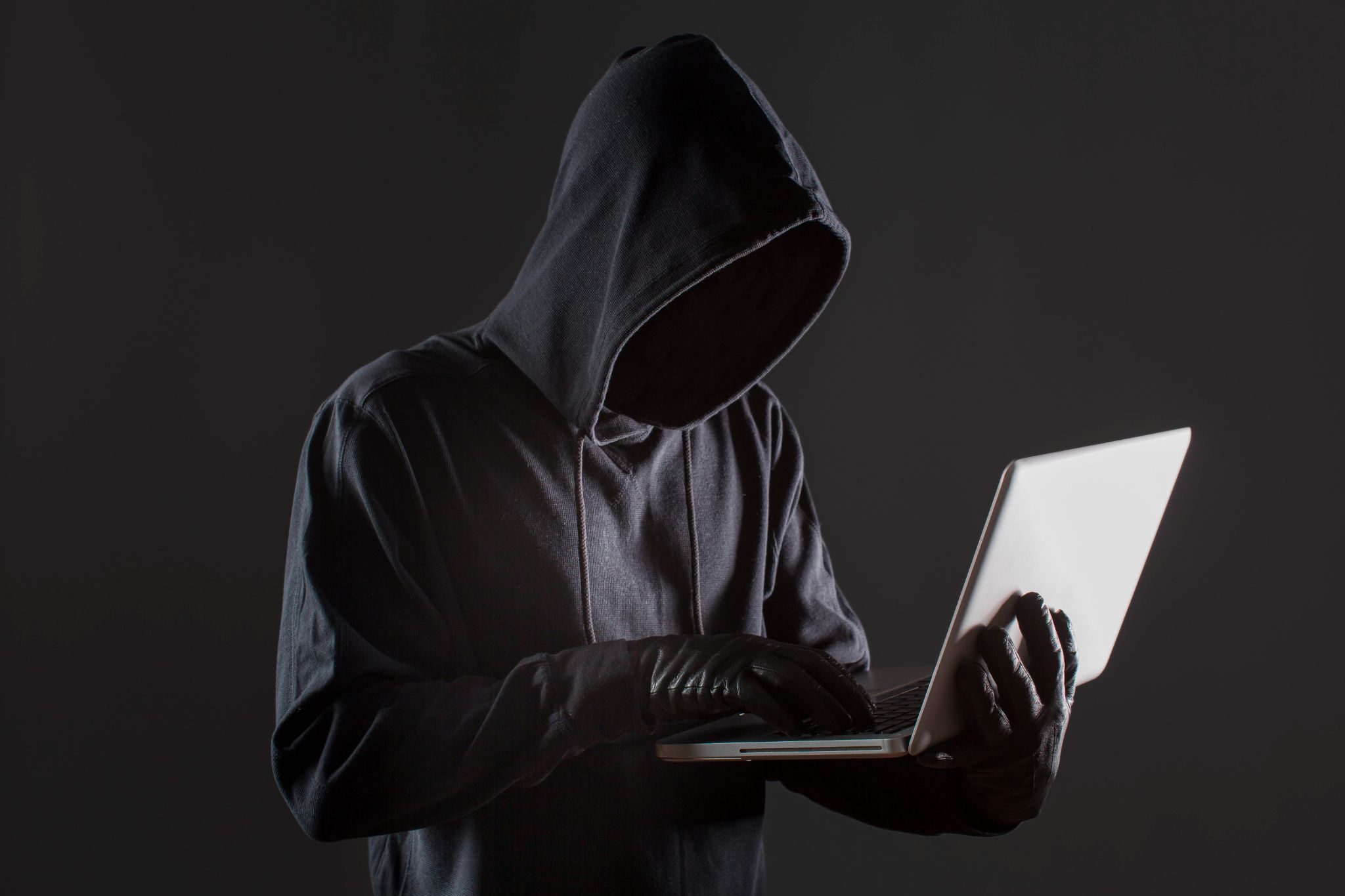 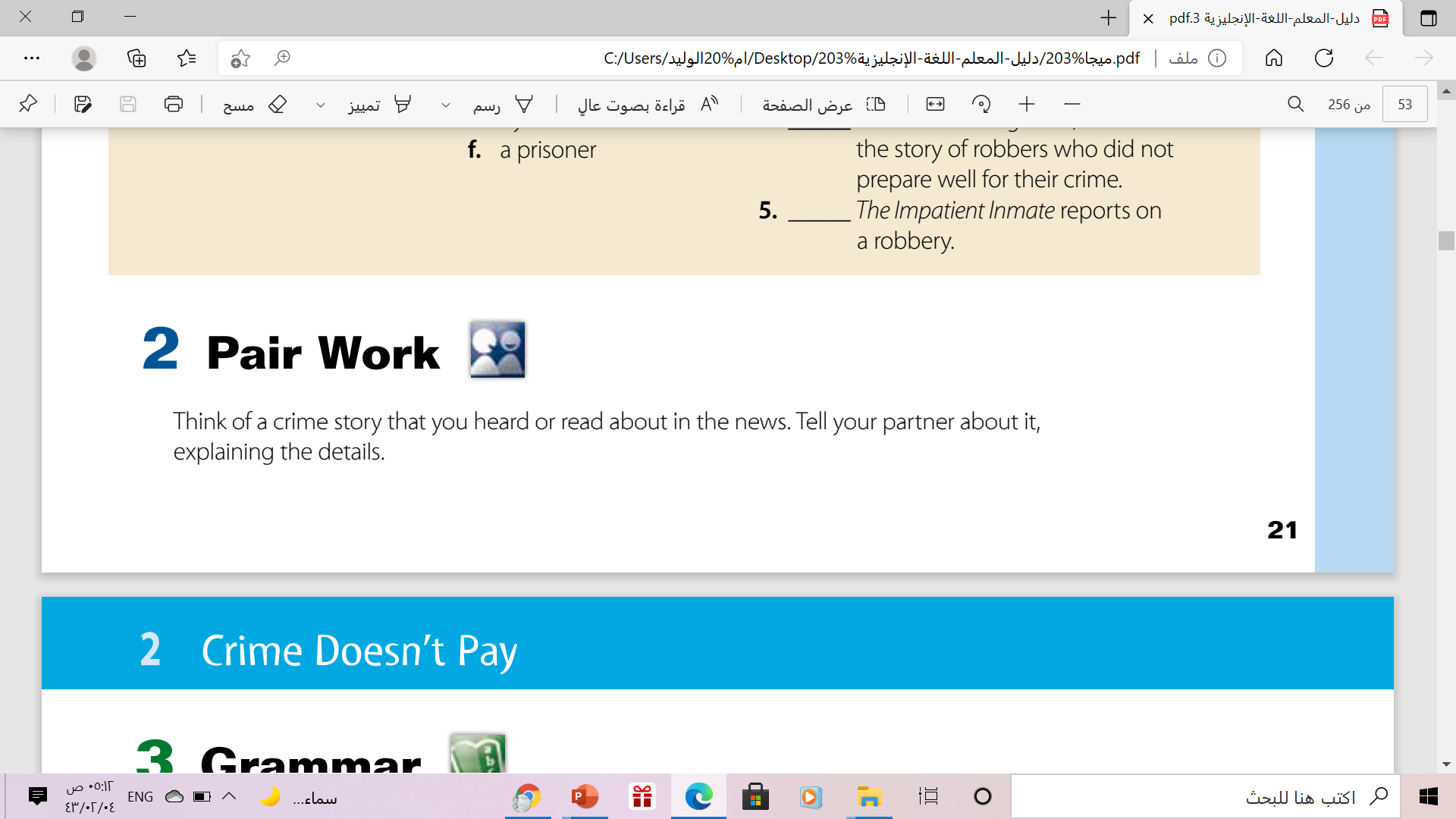 From The Holy Qura’an
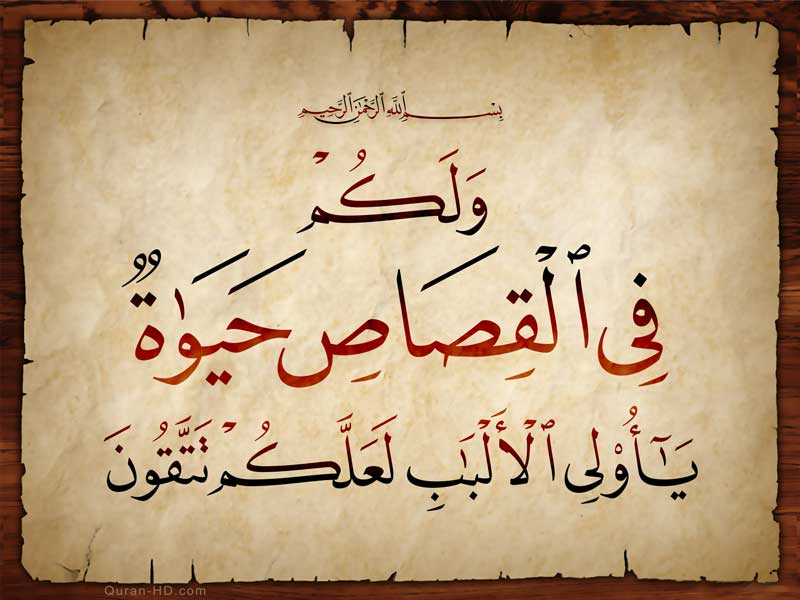 Homework
On your Workbook p.( 93 ), exercise ( A)
THANKS!
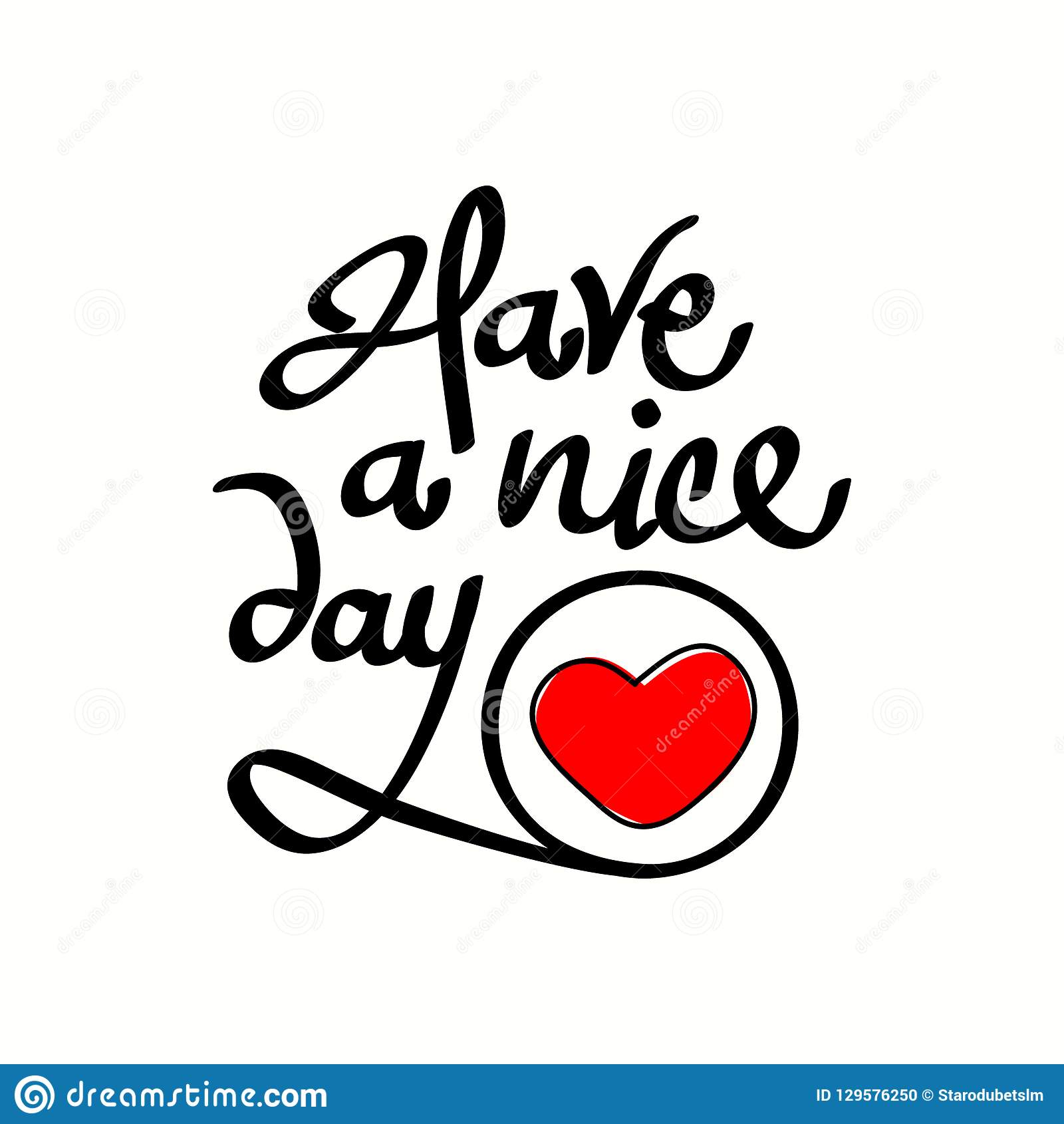